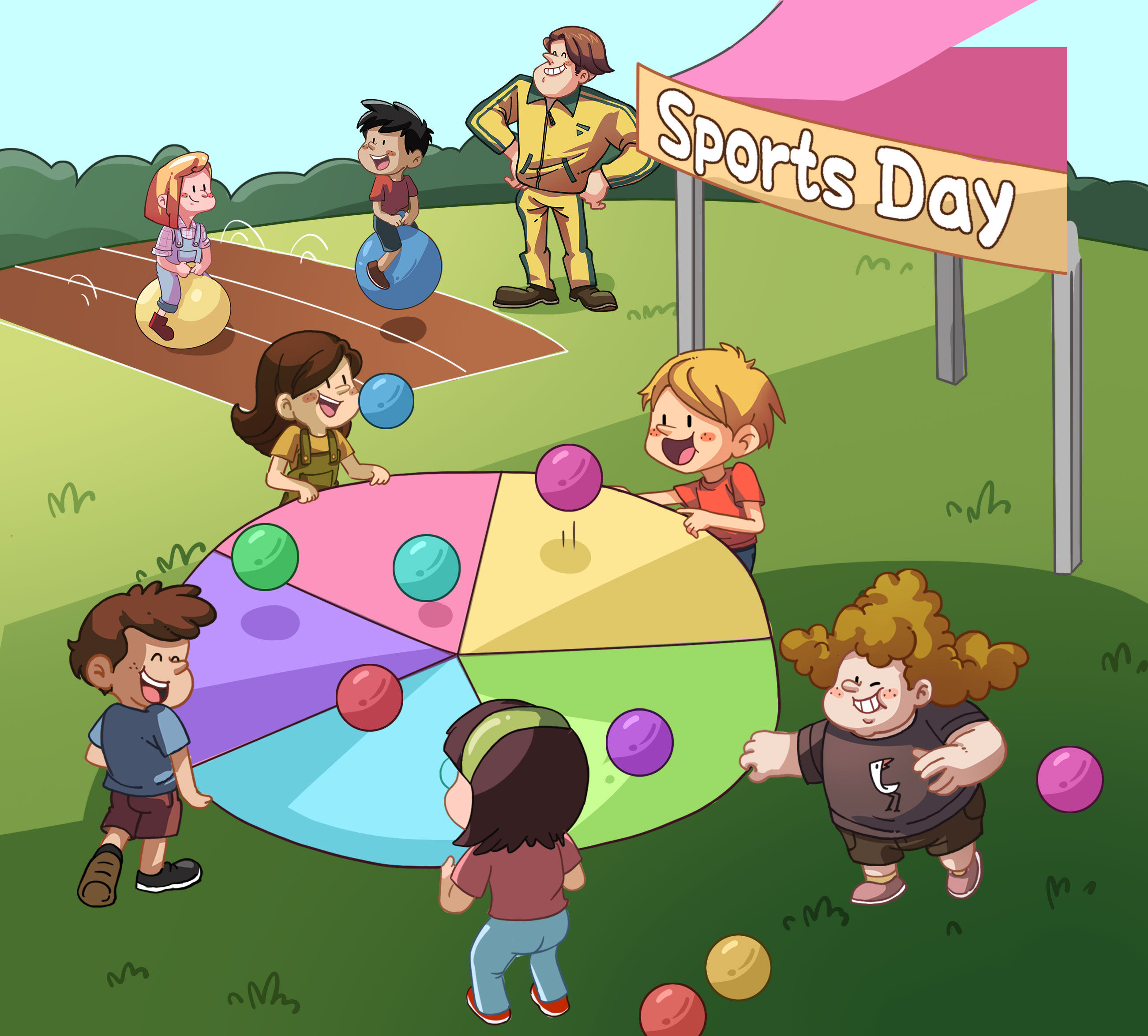 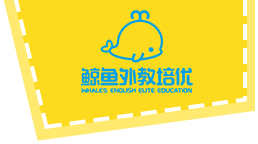 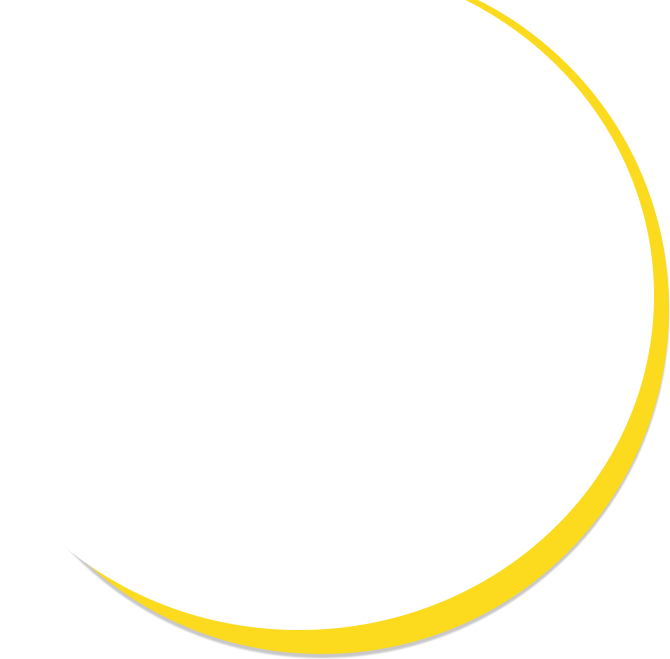 TG
LO: Get to know their partners; get a basic idea about the topic of today’s lesson. 
1. Say hello to Ss; ask Ss to introduce themselves and to greet each other.
2. Introduce the topic of the lesson.
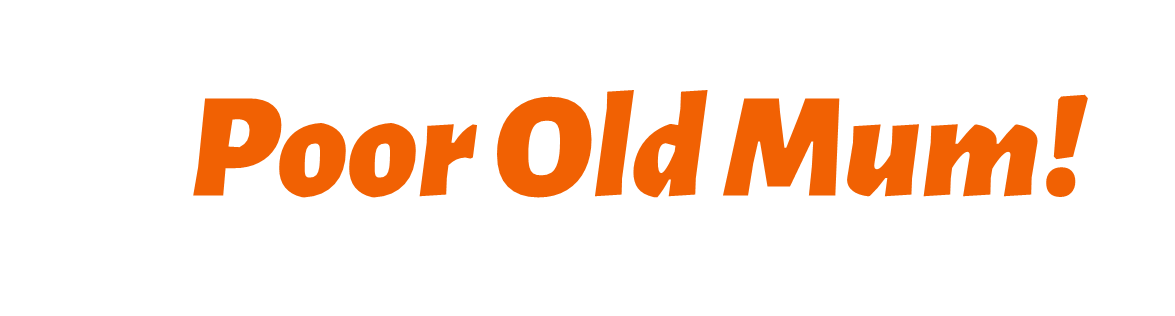 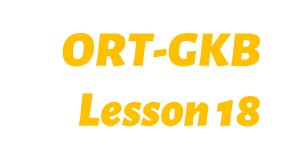 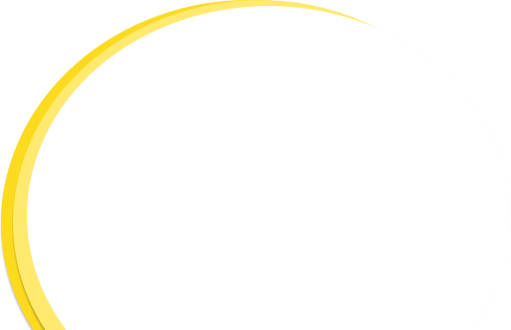 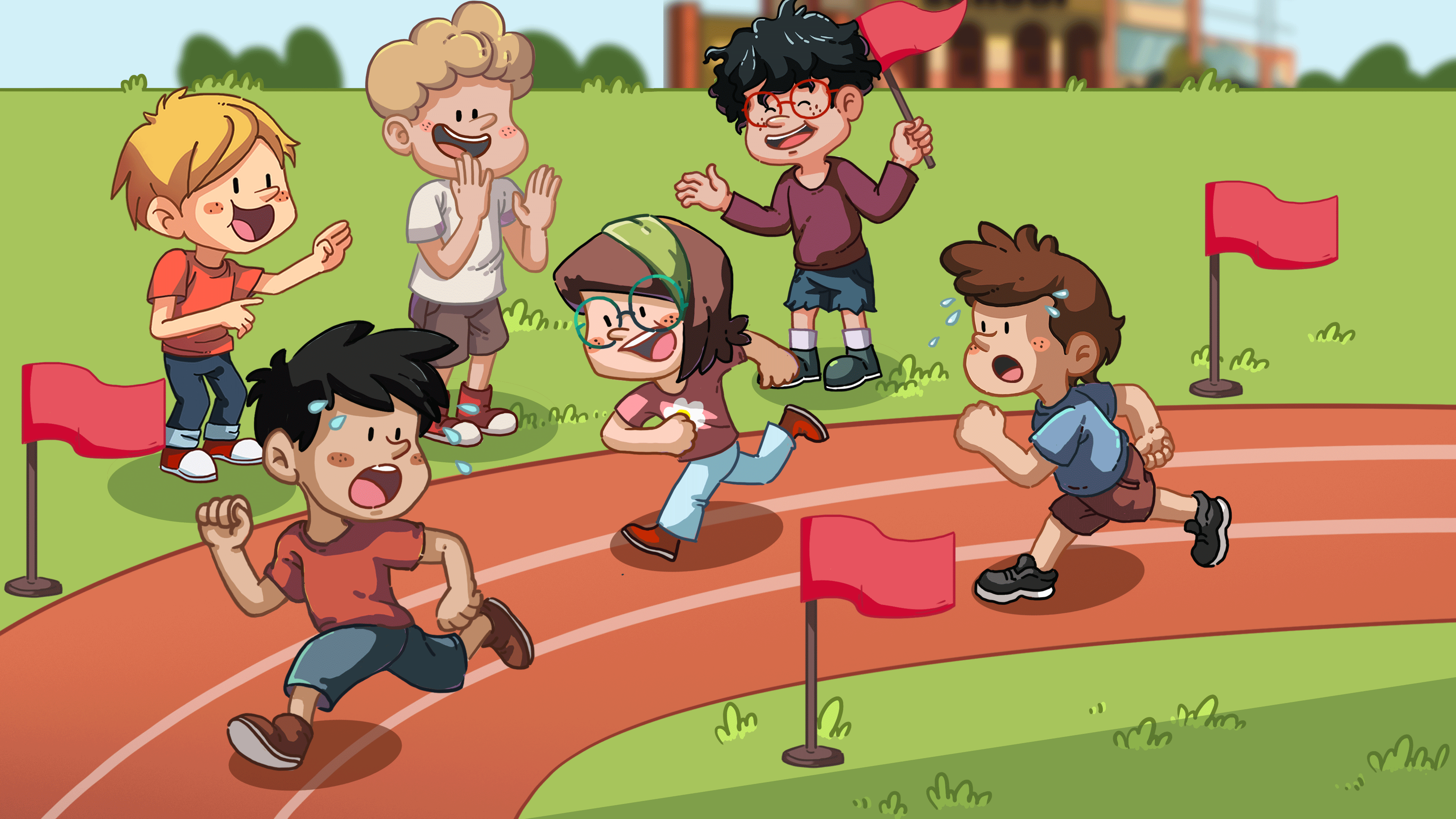 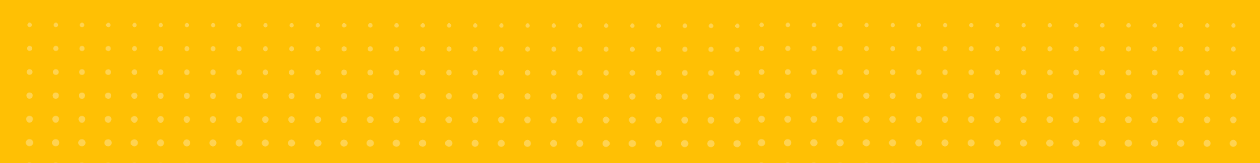 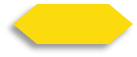 1/26
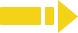 0:30
TG
LO: Get to know and understand what will be learned in this lesson. Go through the 
learning goals with Ss.
Learning
 Goals
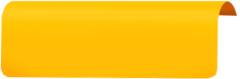 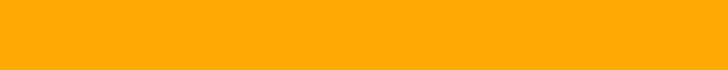 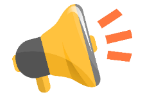 We are going to . . .
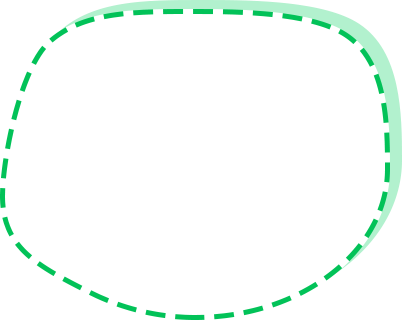 Add individual sounds (phonemes) to simple, single-syllable words to make new words. 
Learn the following key words and phrases sports, long jump, first, spoon, blindfold, and surprise, and make sentences with them.
Read the story Poor Old Mum! and define the role of each character in the story.
Practice using the sentence structure  
      _____ took part in _____.
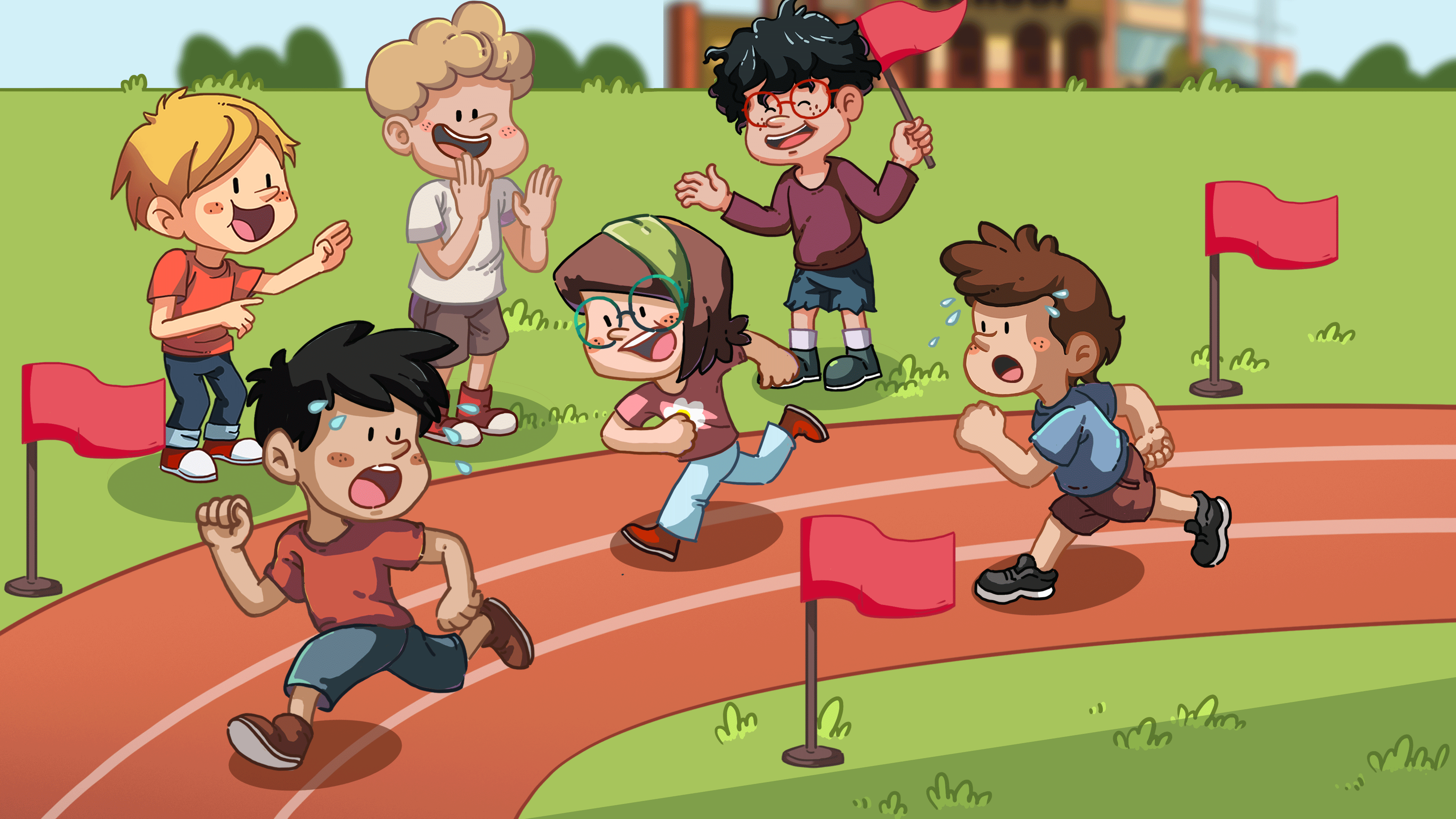 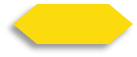 2/26
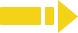 0:30
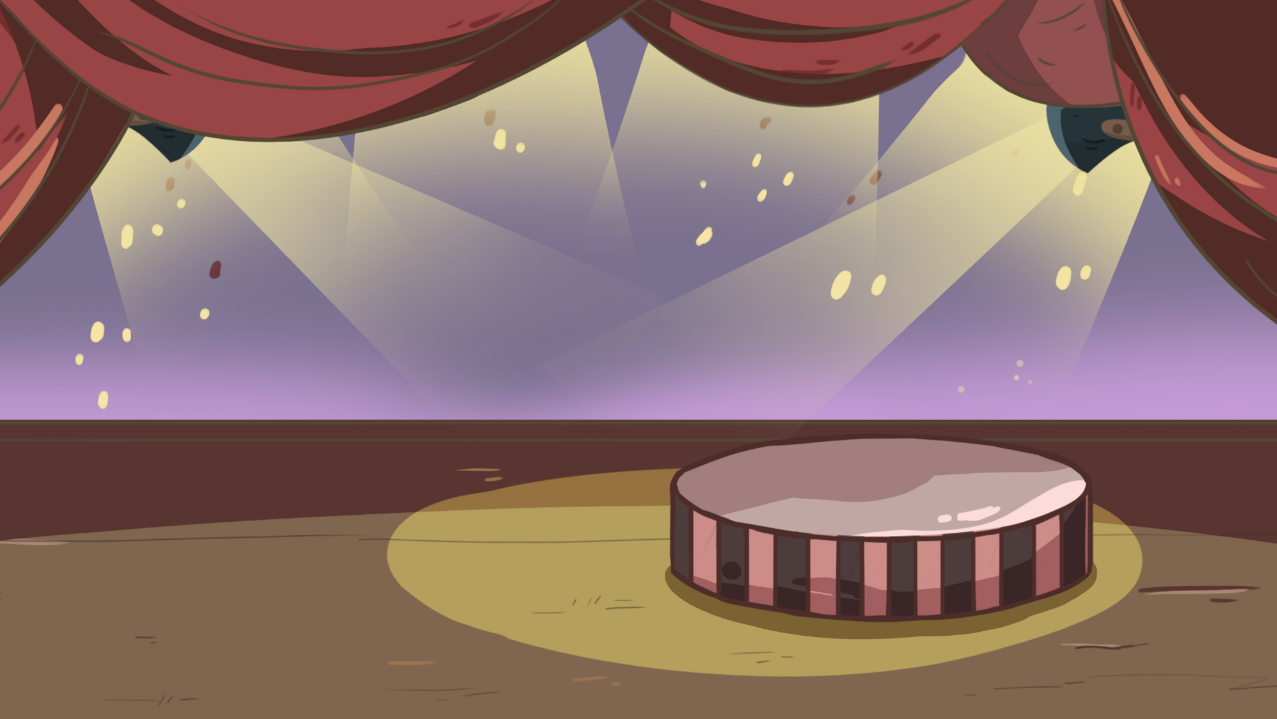 TG
LO: Present the writing that was assigned last lesson.
1. Let Ss present in turns.
2. Give feedback.
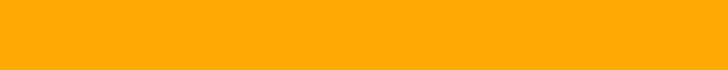 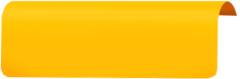 Presentation
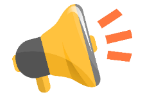 Let’s show!
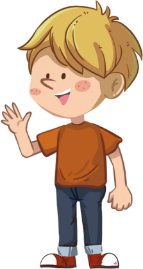 Share your writing from last lesson with your partner!
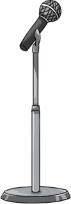 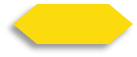 3/26
2:00
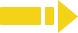 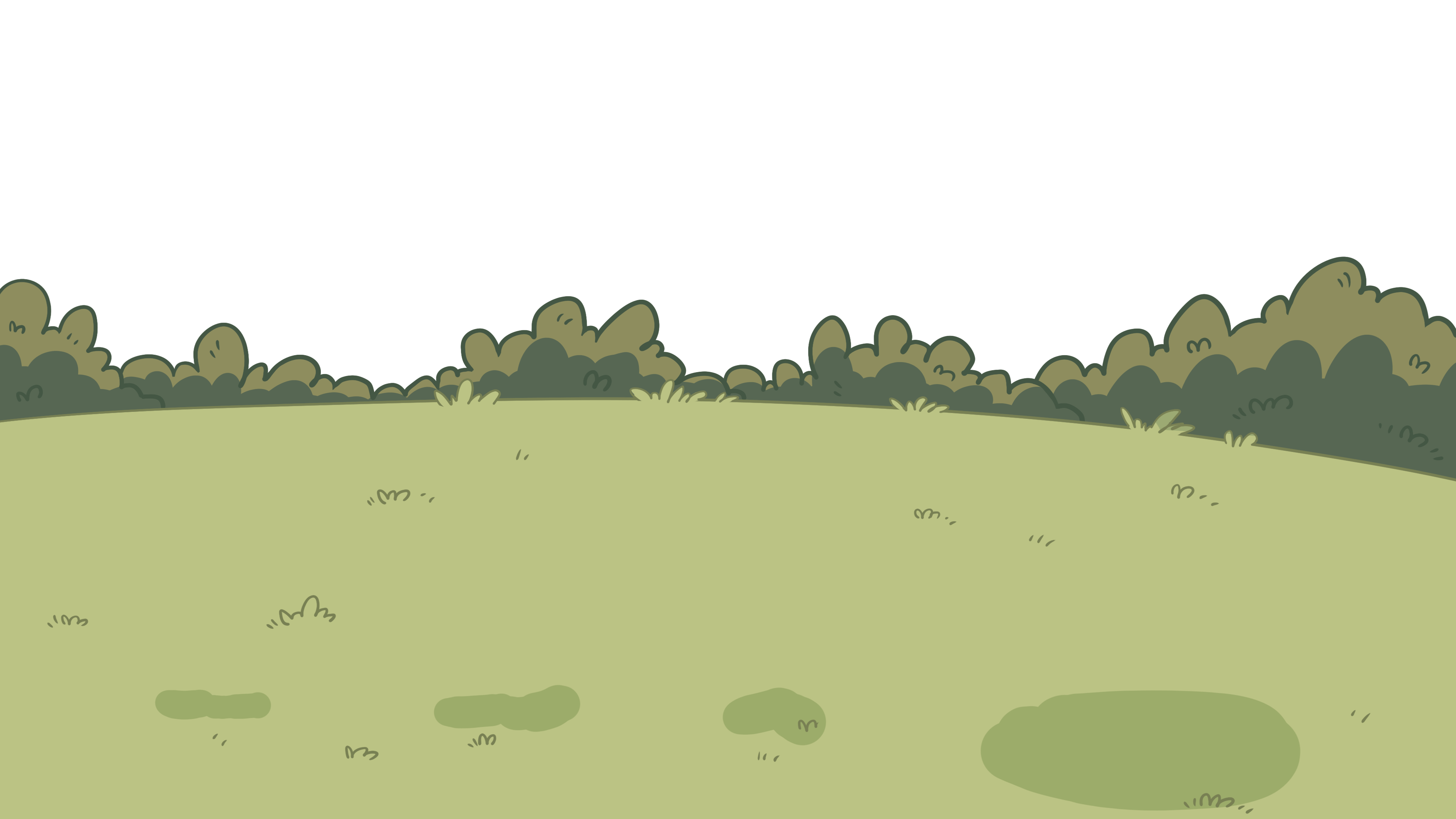 TG
LO: Add individual sounds (phonemes) to simple, single-syllable words to make new words; decode the words accurately.
1. Have Ss help the children in the picture kick the footballs into the net by adding one sound
    before the word all to make new words.
2. Read the single-syllable word all to Ss first; then read the individual sound b to Ss; guide Ss to try
    and add the sound b to the word all to make the new word ball; then check if Ss make the right
    word; click and make the children kick the football into the net, then the word ball will appear;
    read the word ball in this way: b-all, ball; ask Ss to repeat it.
3. Repeat this practice for the rest of the words.
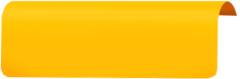 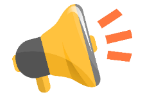 Phonics
Let’s speak!
hall
ball
wall
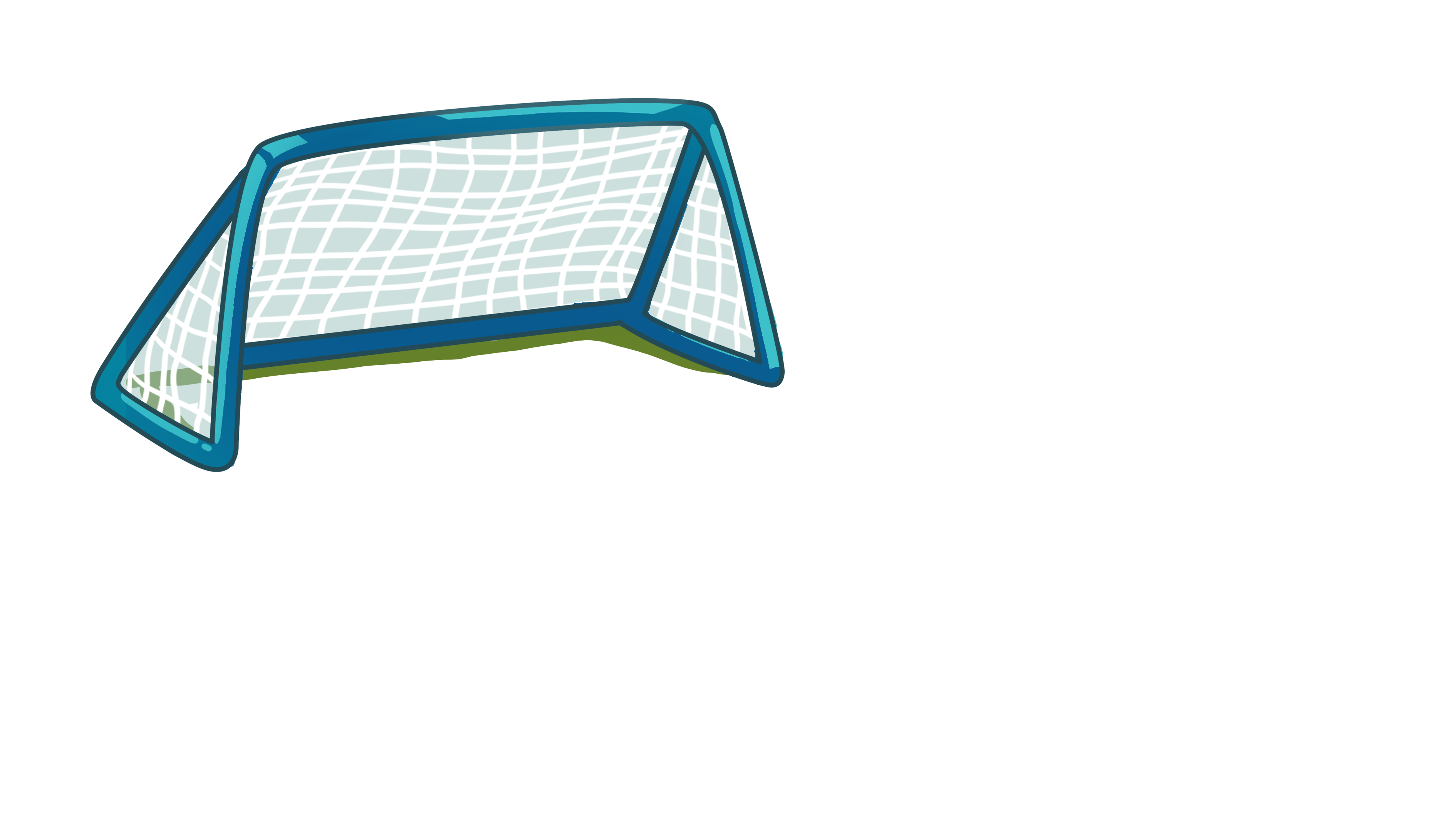 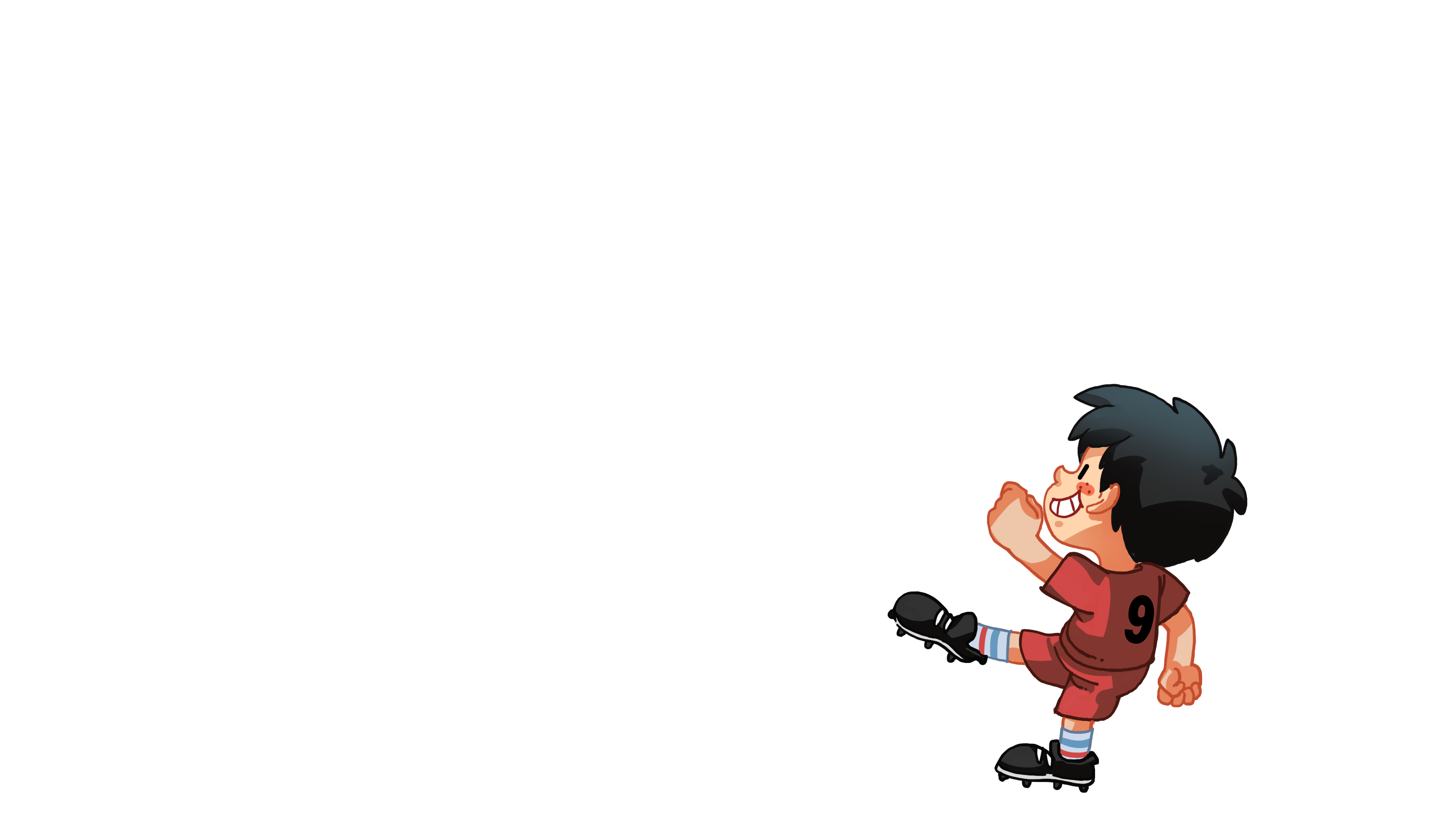 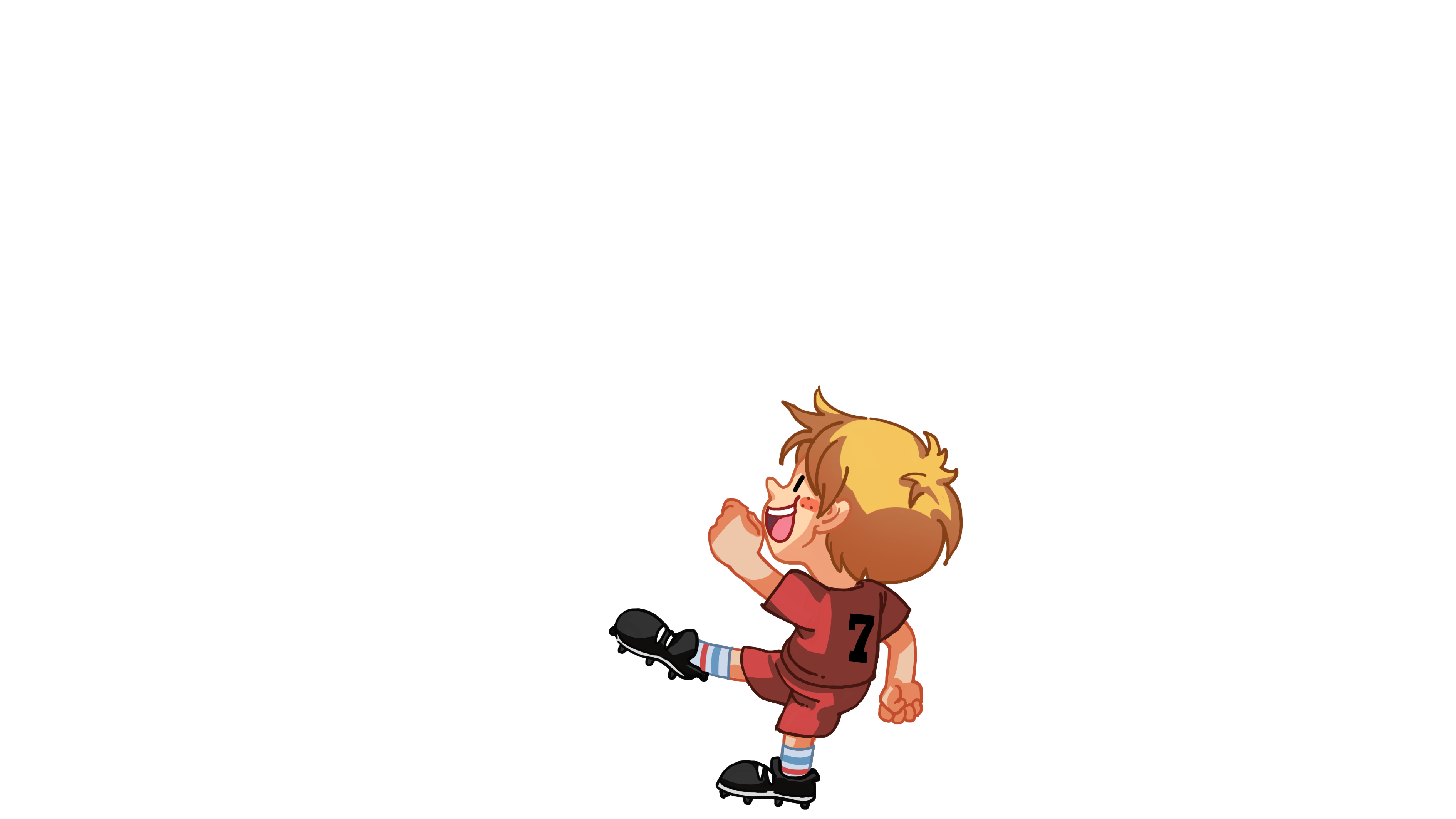 all
h
b
w
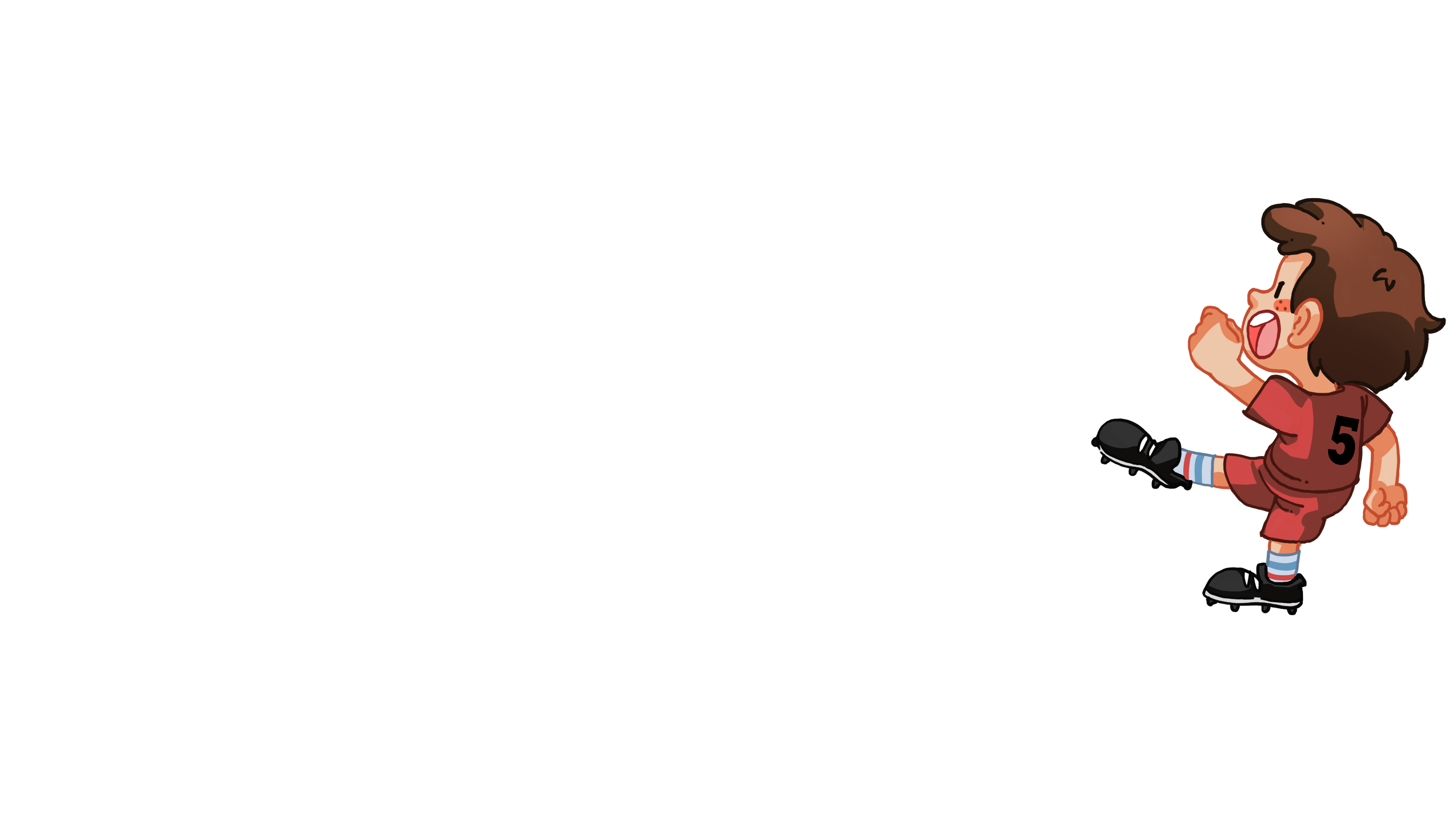 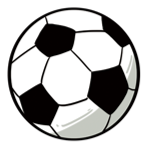 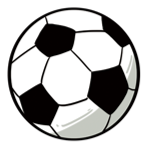 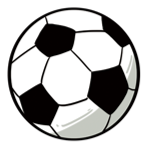 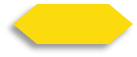 4/26
2:00
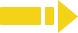 l
p
LO: Add individual sounds (phonemes) to simple, single-syllable words to make new words; 
decode the words accurately.
1. Ask Ss to help the children in the picture win the story book in the relay race by adding one 
    sound to the word aid to make new words.
2. Read the single-syllable word aid to Ss first; click and read the individual sound m to Ss; guide Ss
    to try and add the sound m to the word aid to make a new word; click and show the word maid;
    read the word maid in this way: m-aid, maid; ask Ss to repeat it; then click and make one of the
    children run.
3. Repeat this practice for the rest of the words.
TG
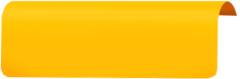 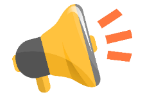 Phonics
m
aid
Let’s listen!
laid
paid
maid
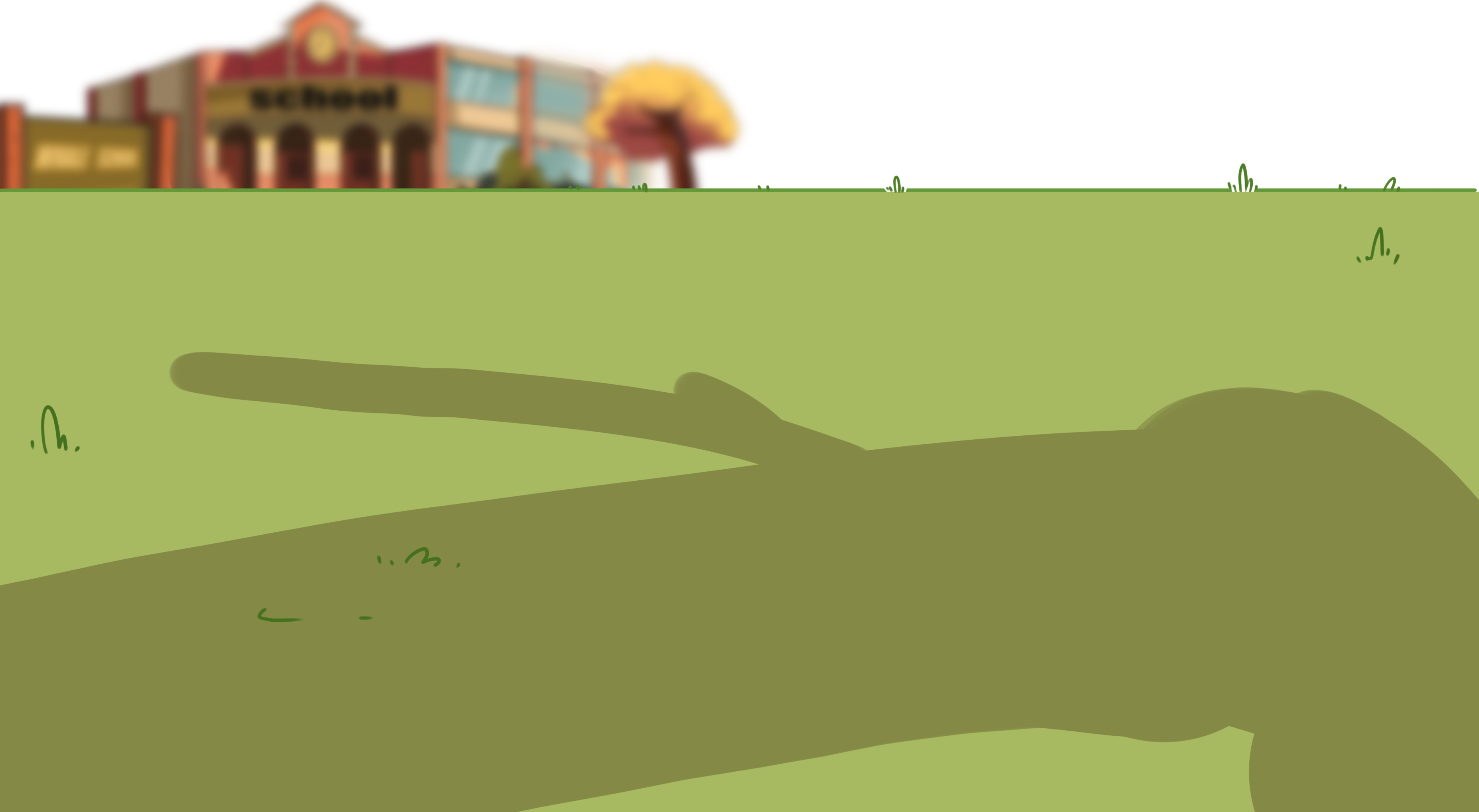 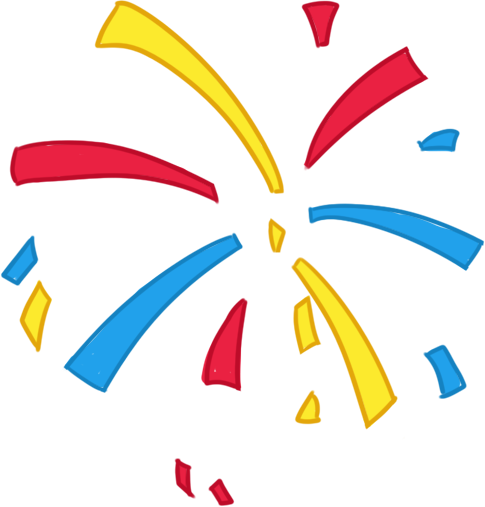 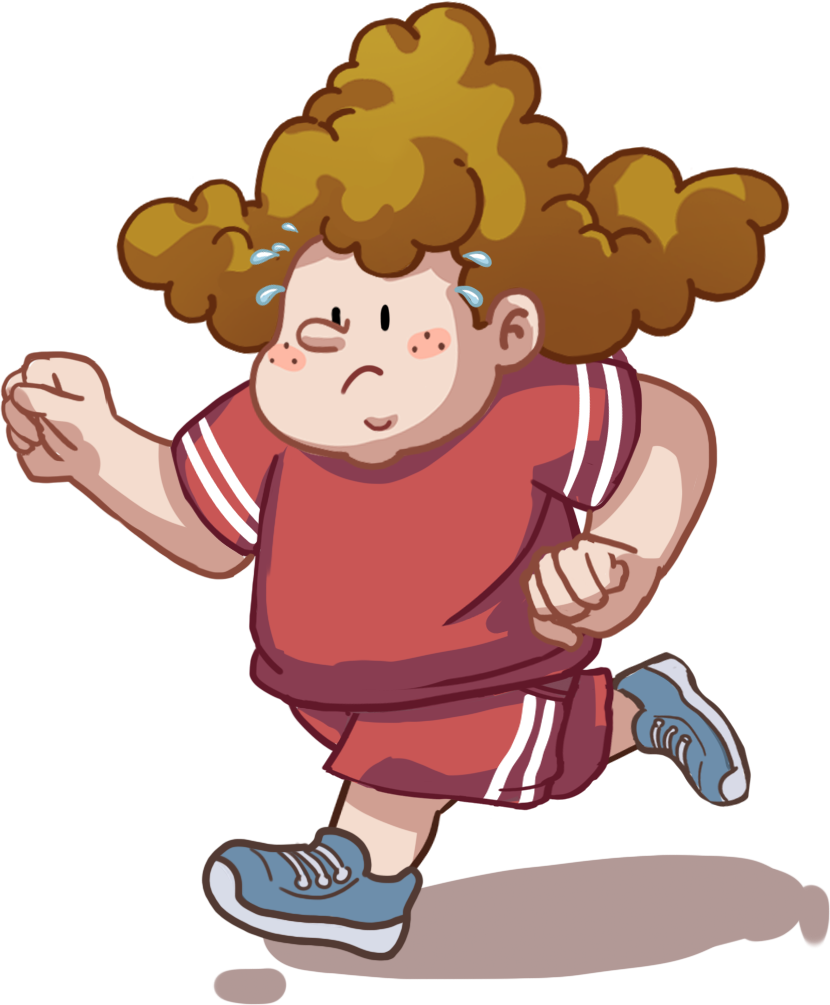 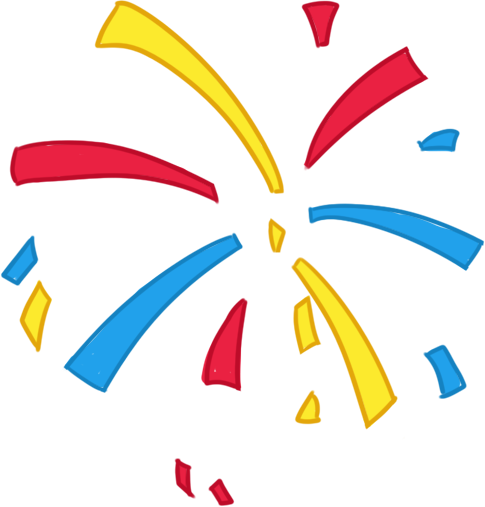 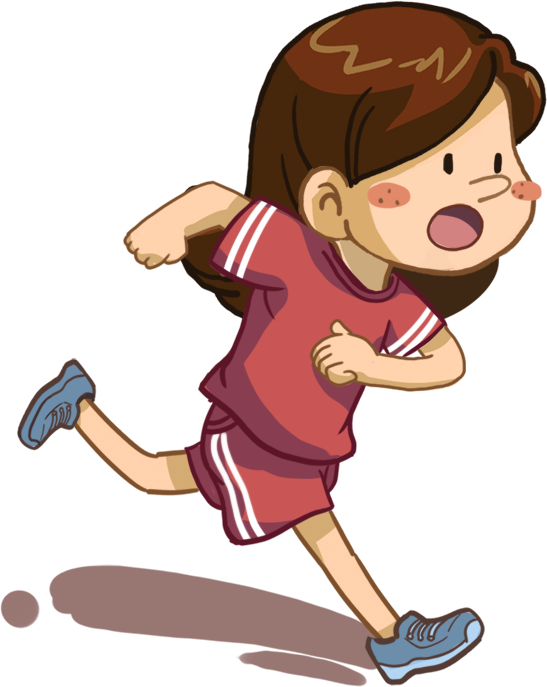 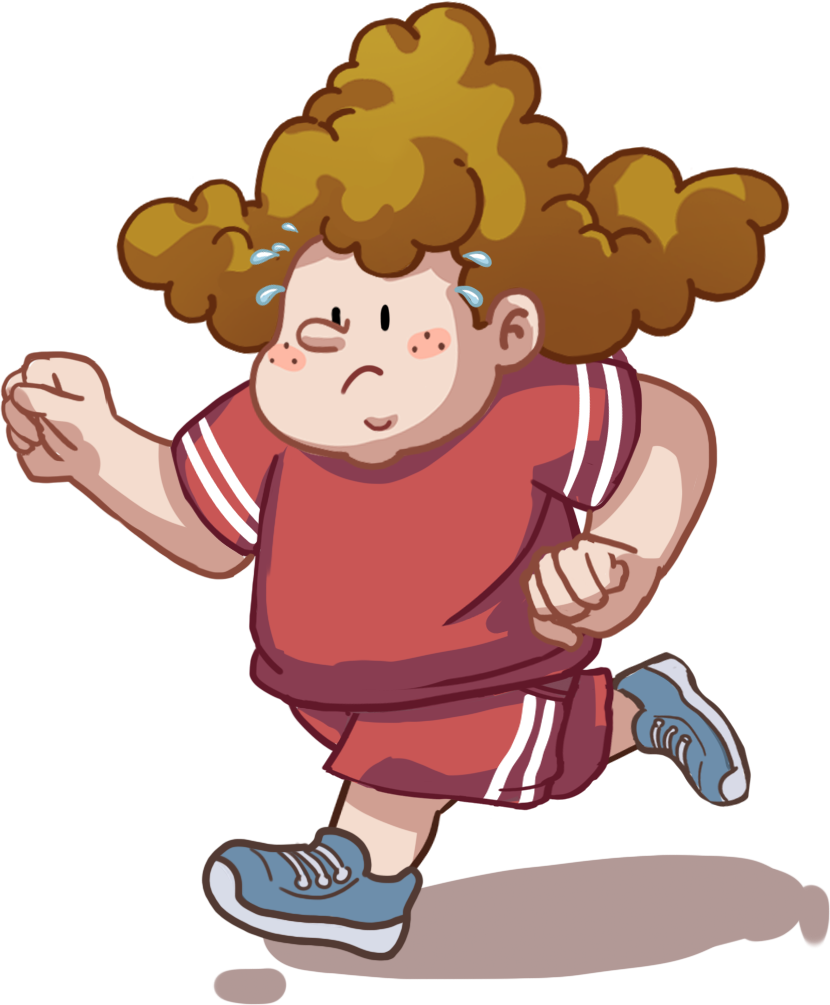 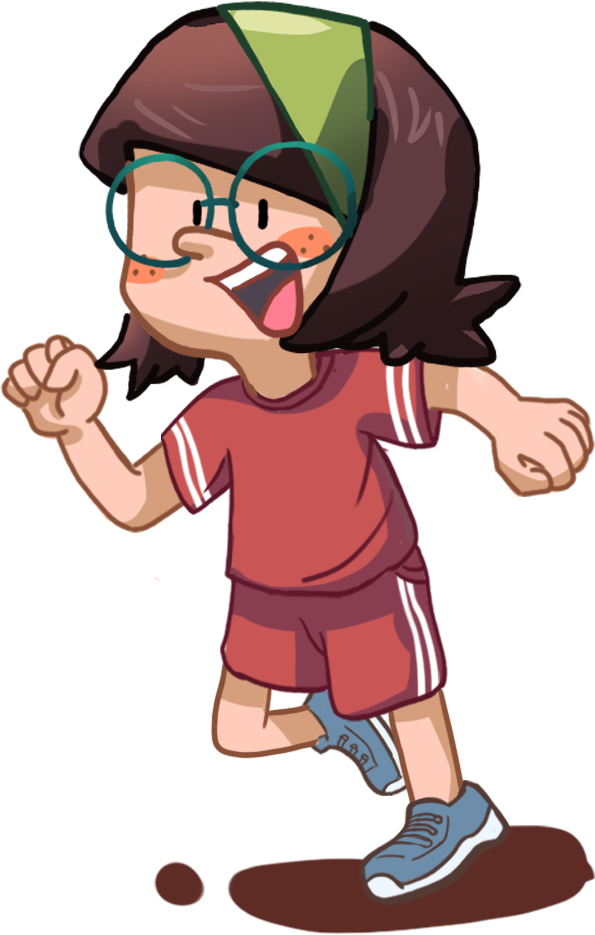 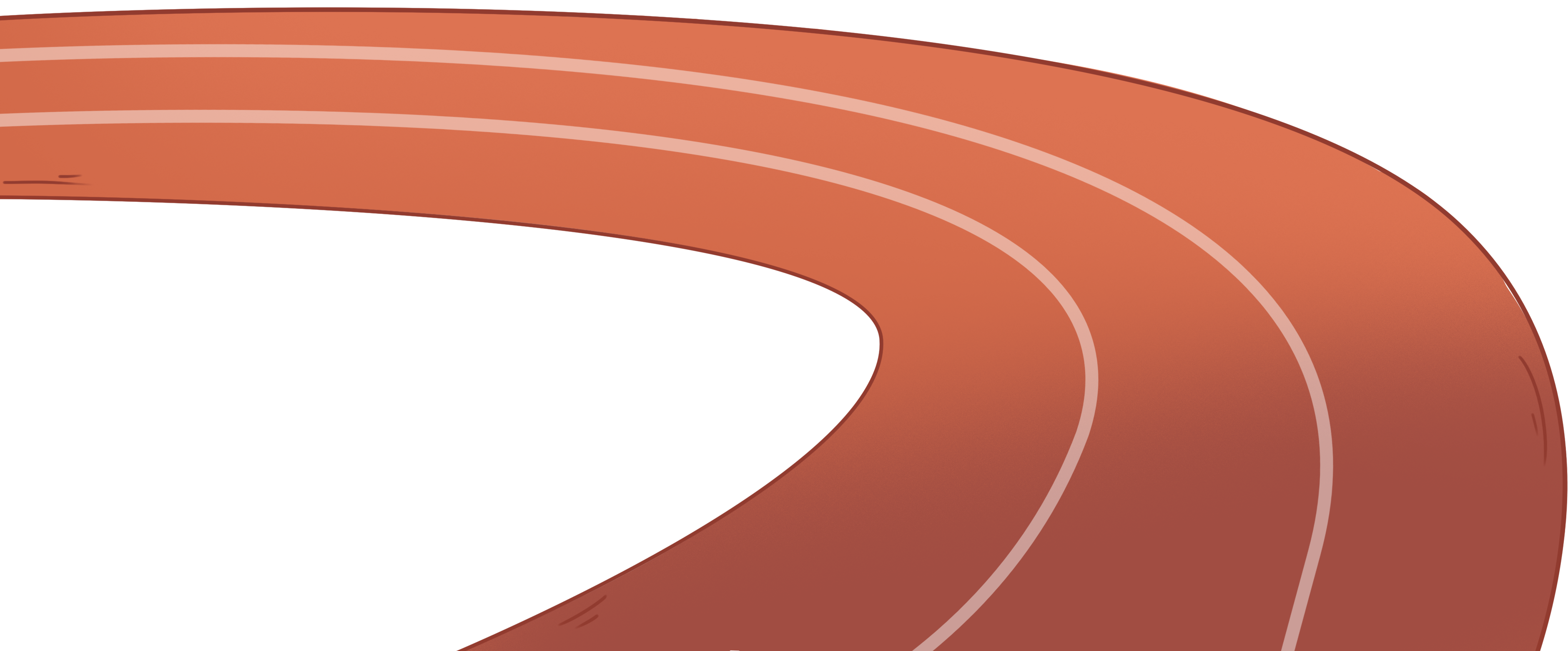 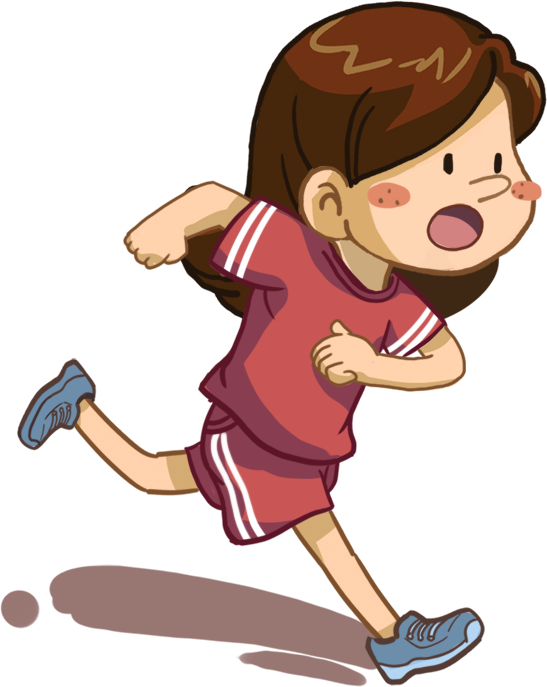 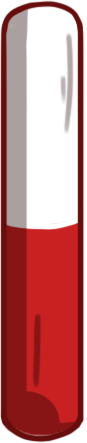 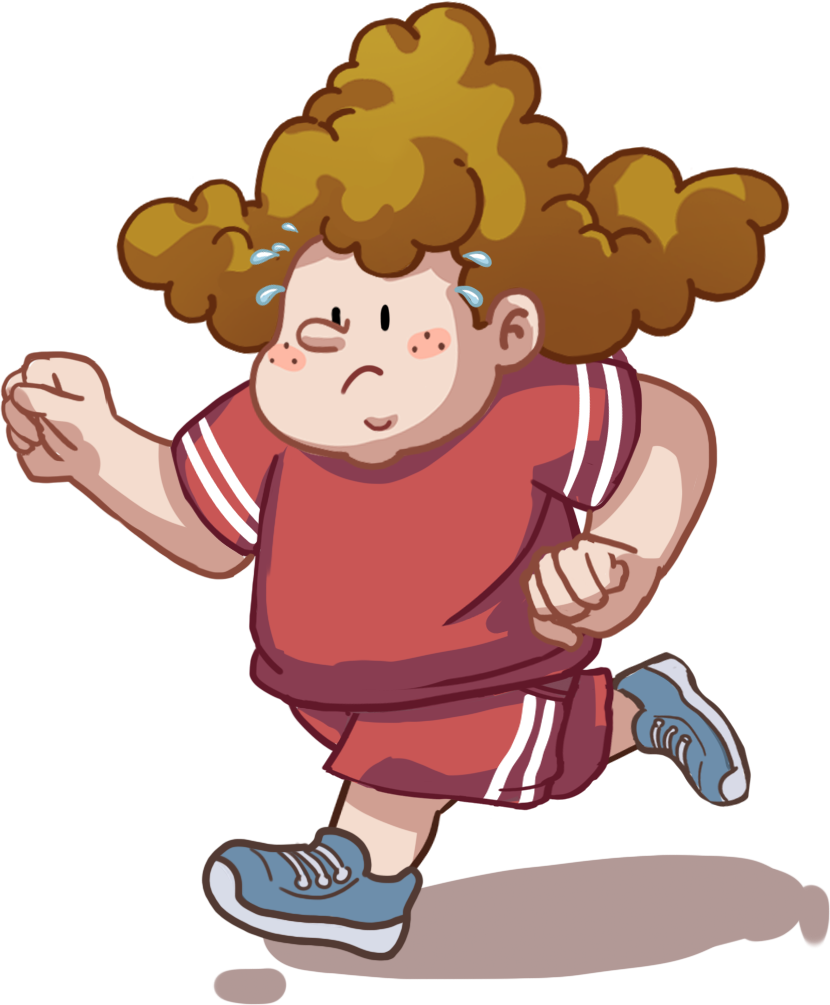 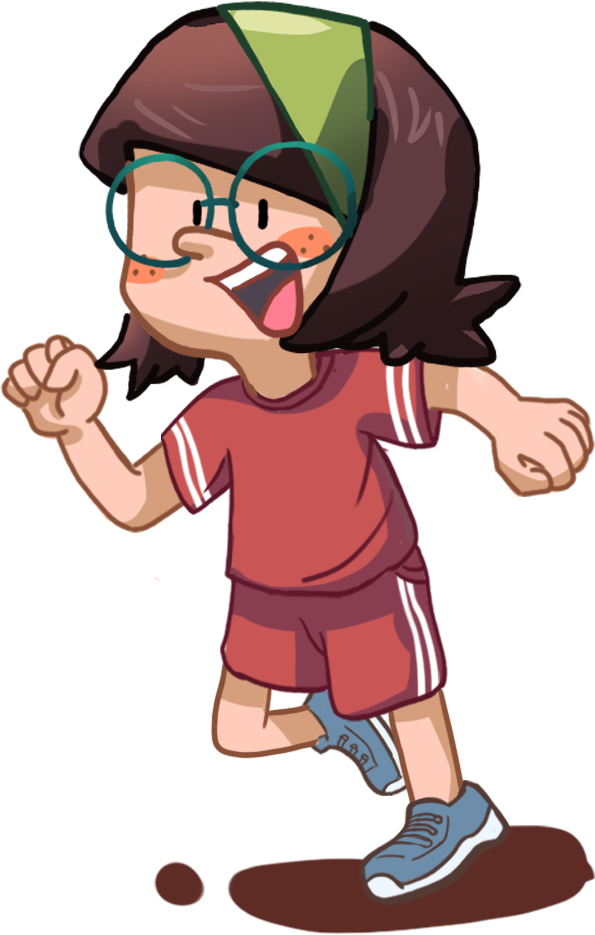 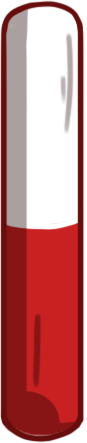 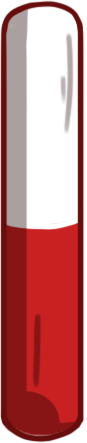 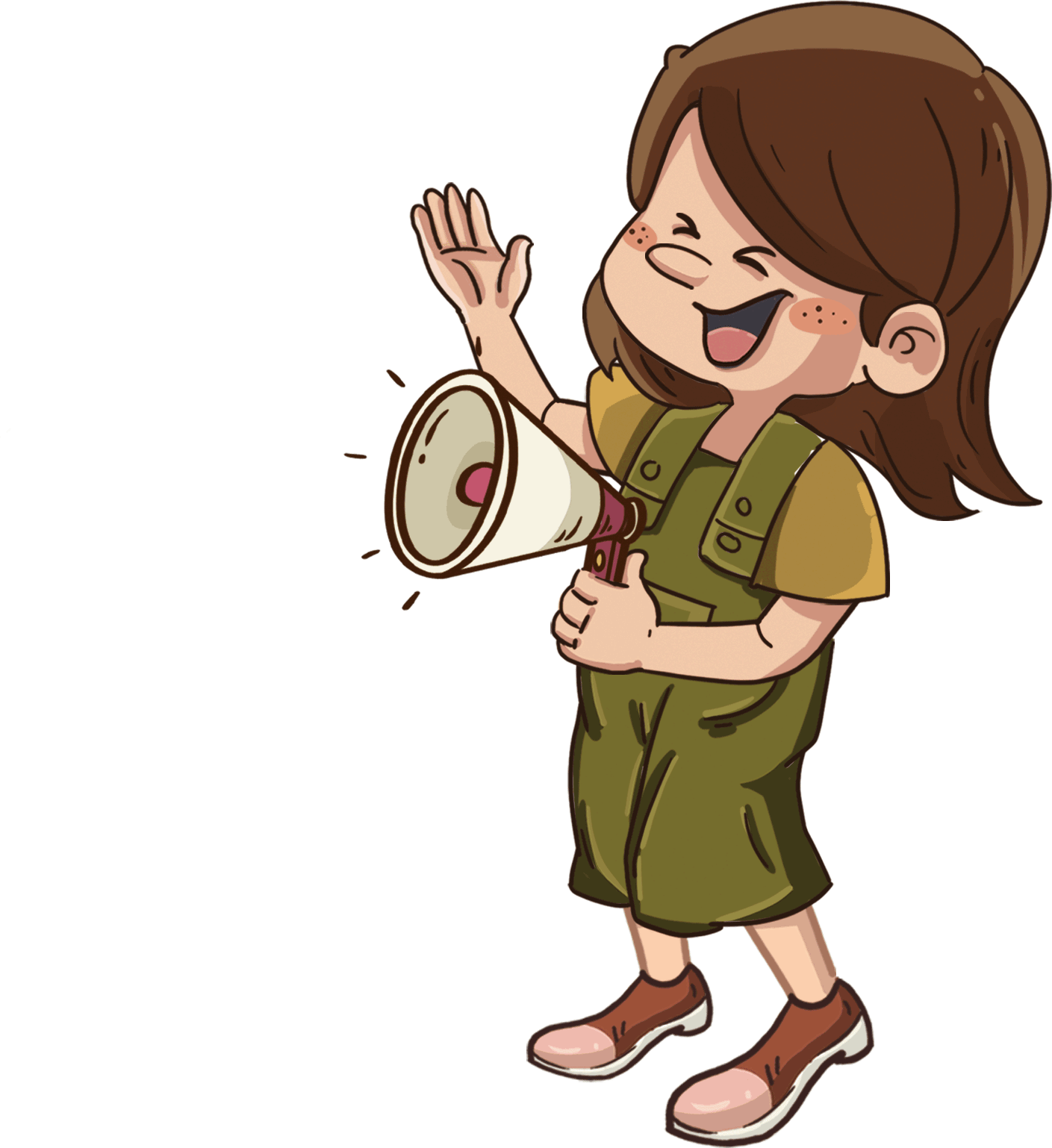 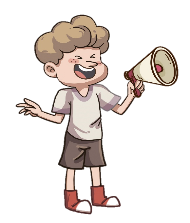 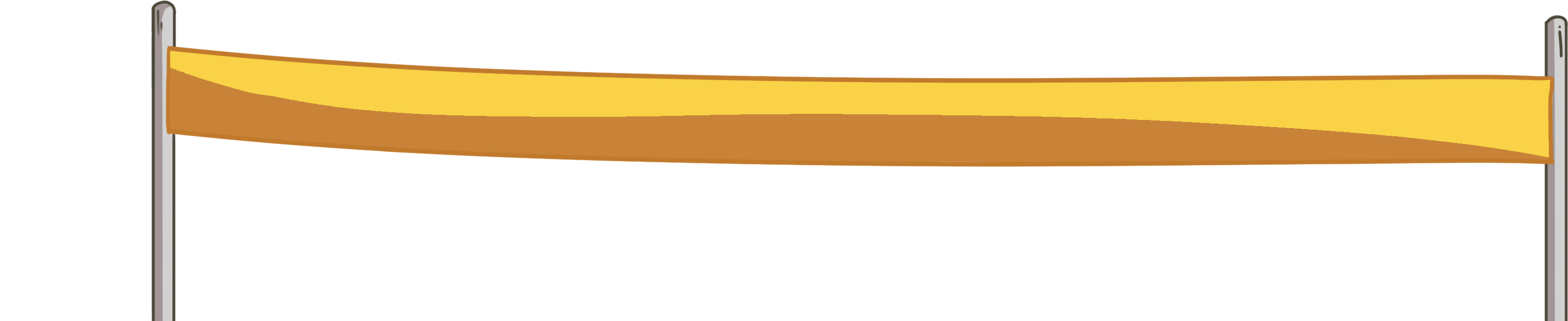 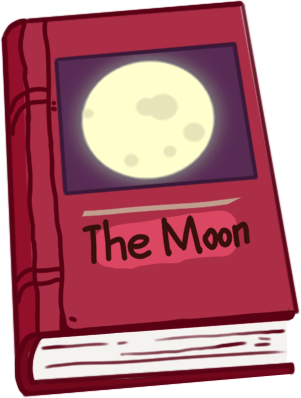 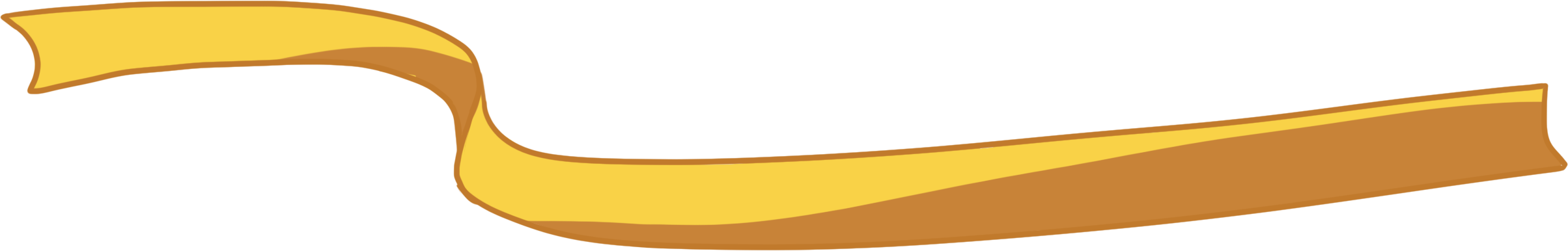 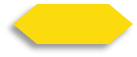 5/26
2:00
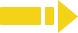 LO: Read the chant fluently; decode the words learned in the text.
1. Read the chant to Ss with rhythm; have Ss observe the picture and the highlighted words.
2. Guide Ss to repeat after you; ask them to take turns reading each sentence.
3. Give feedback.
TG
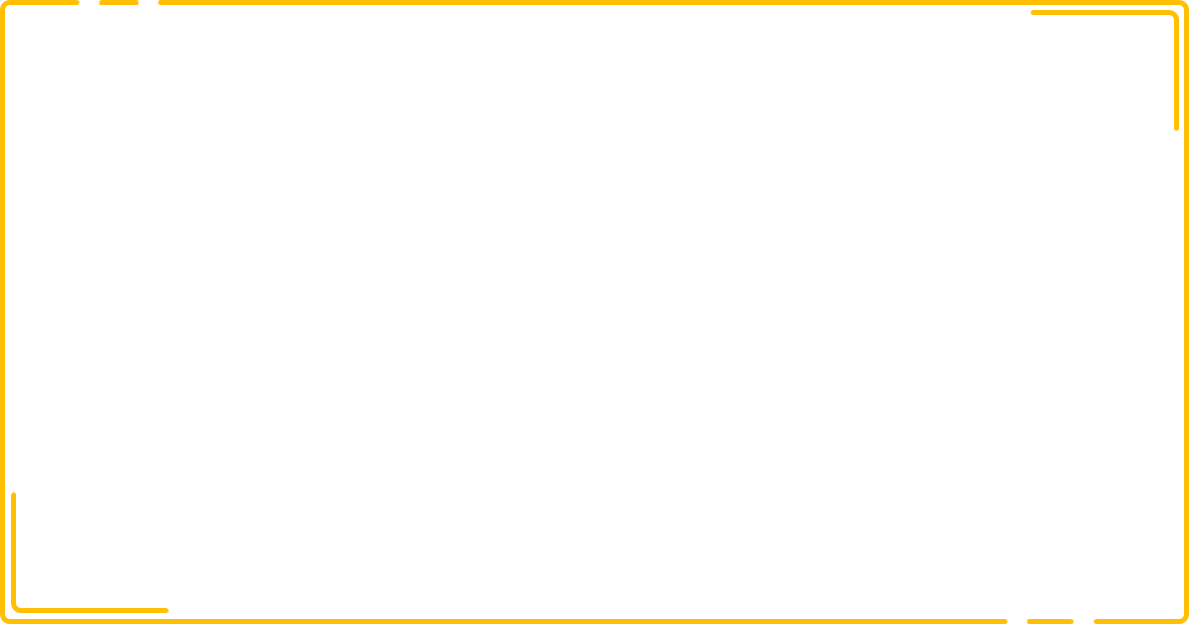 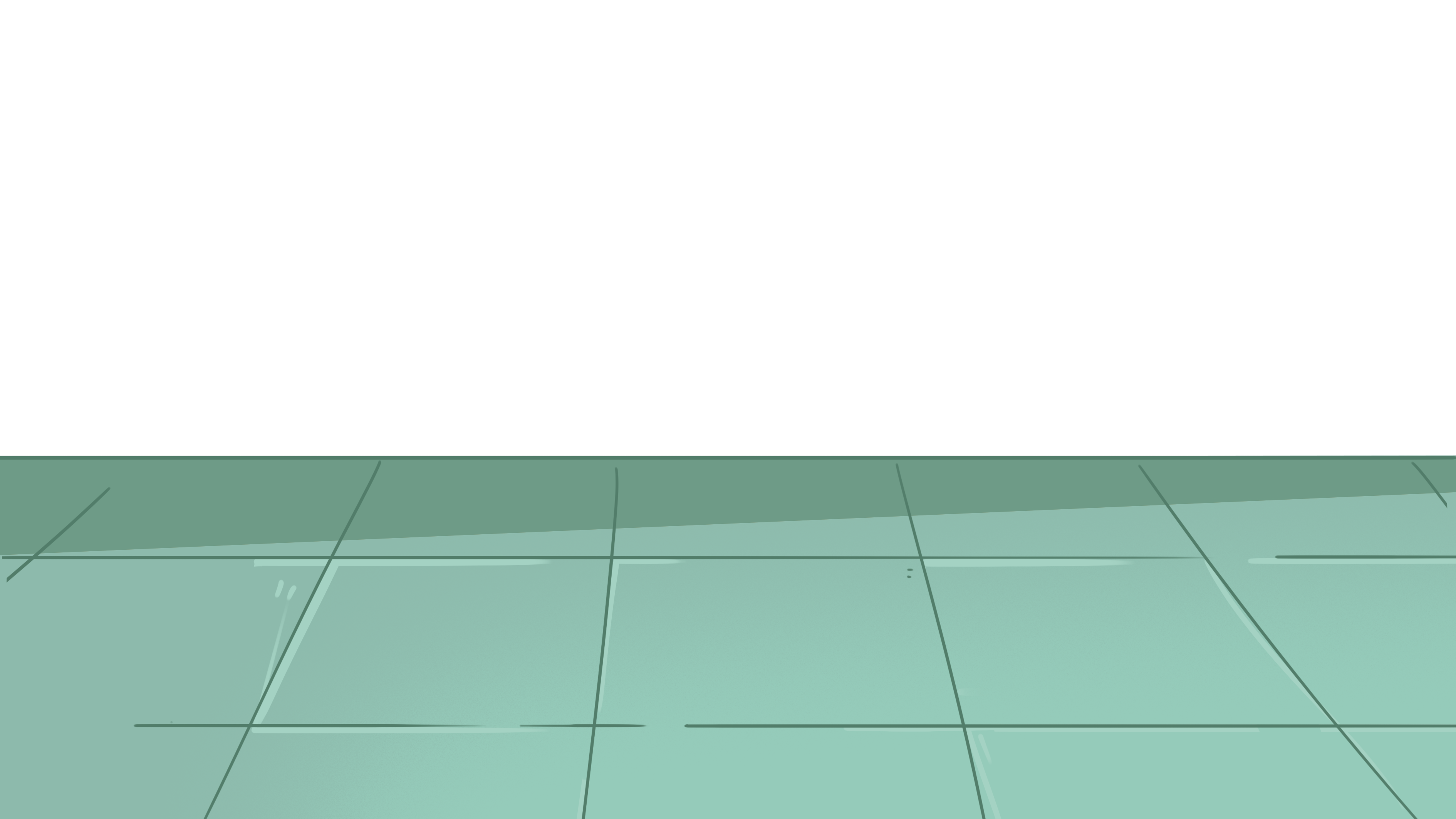 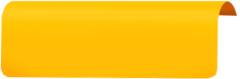 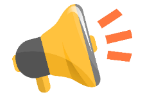 Phonics
Let’s chant!
Yesterday was sunny. 
The maid paid for the honey. 
She laid the honey down in the hall.
Then she wanted to play with a ball.
But she had to paint the wall.
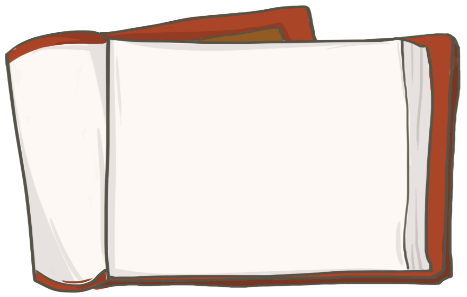 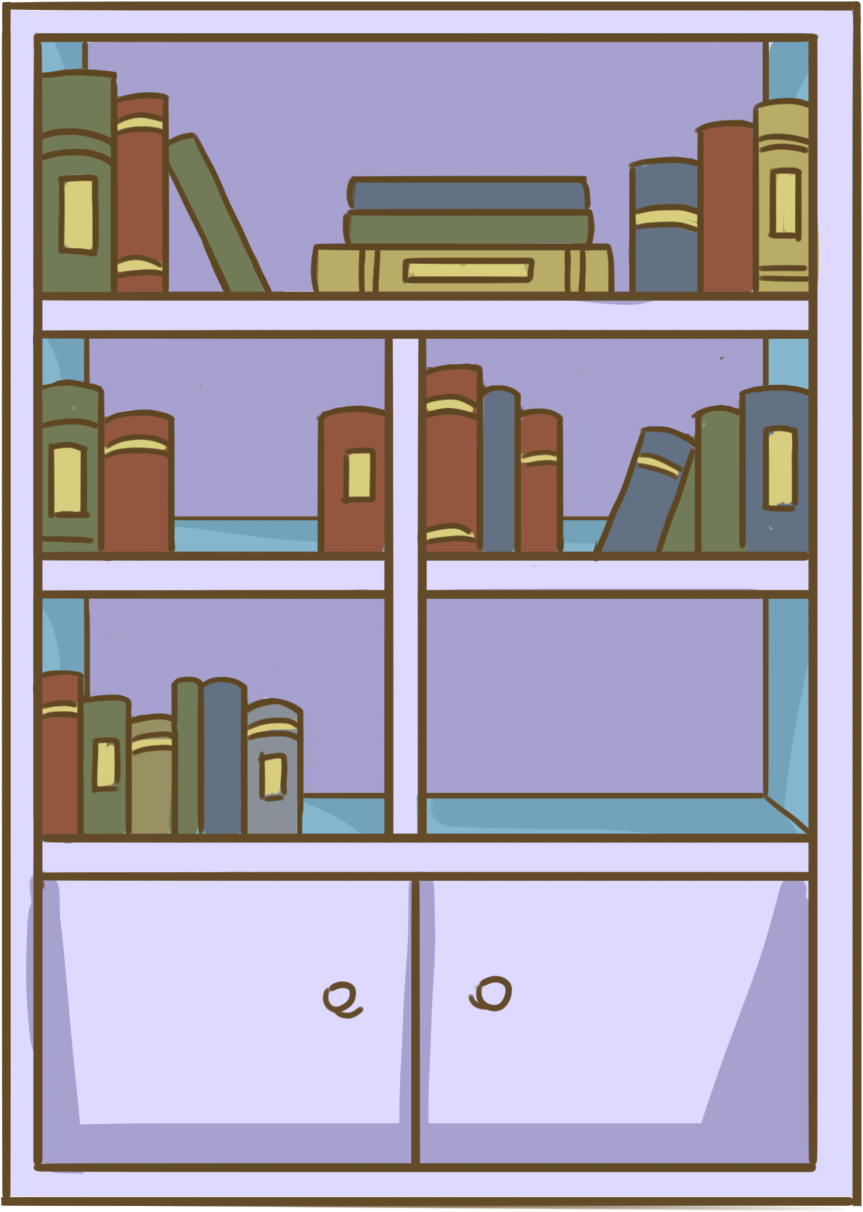 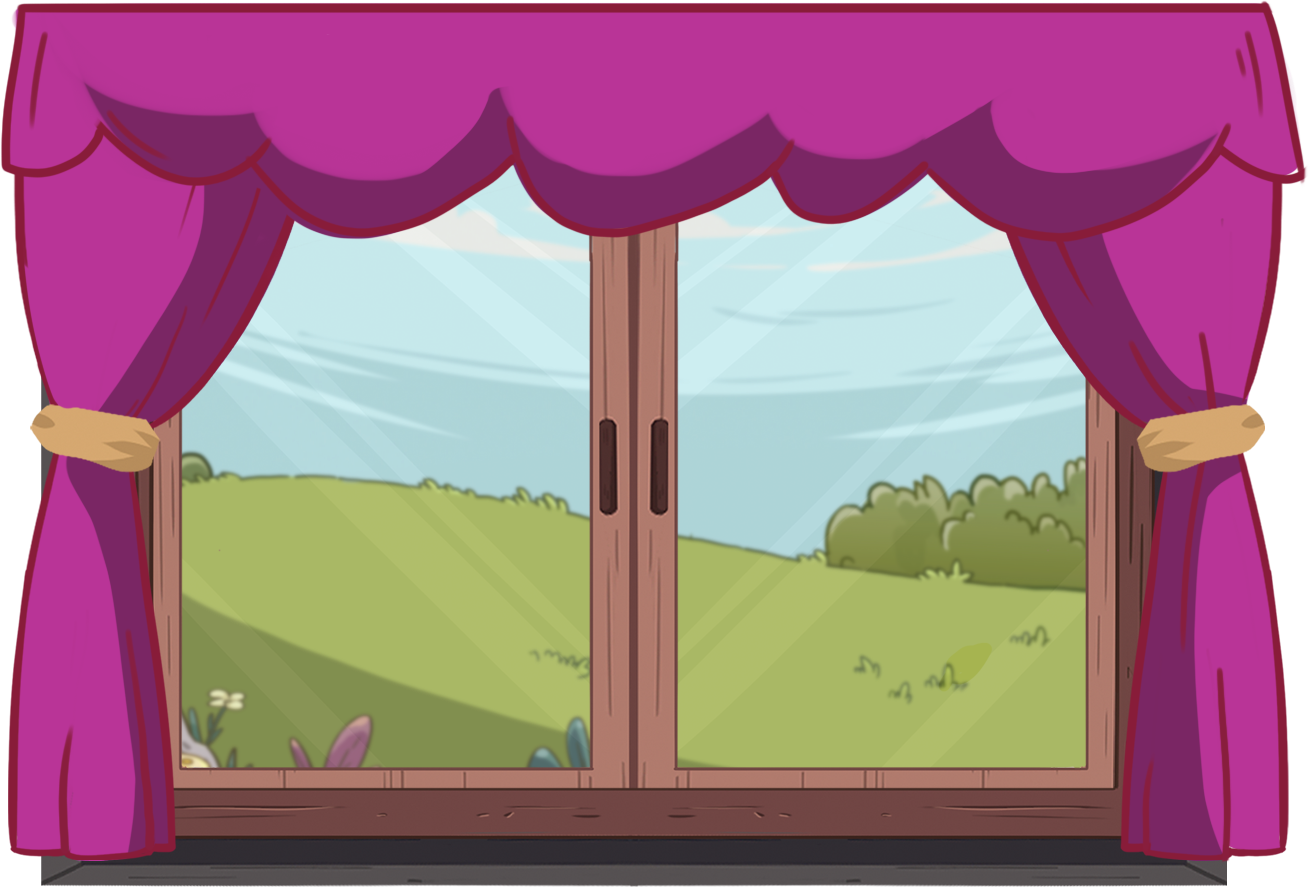 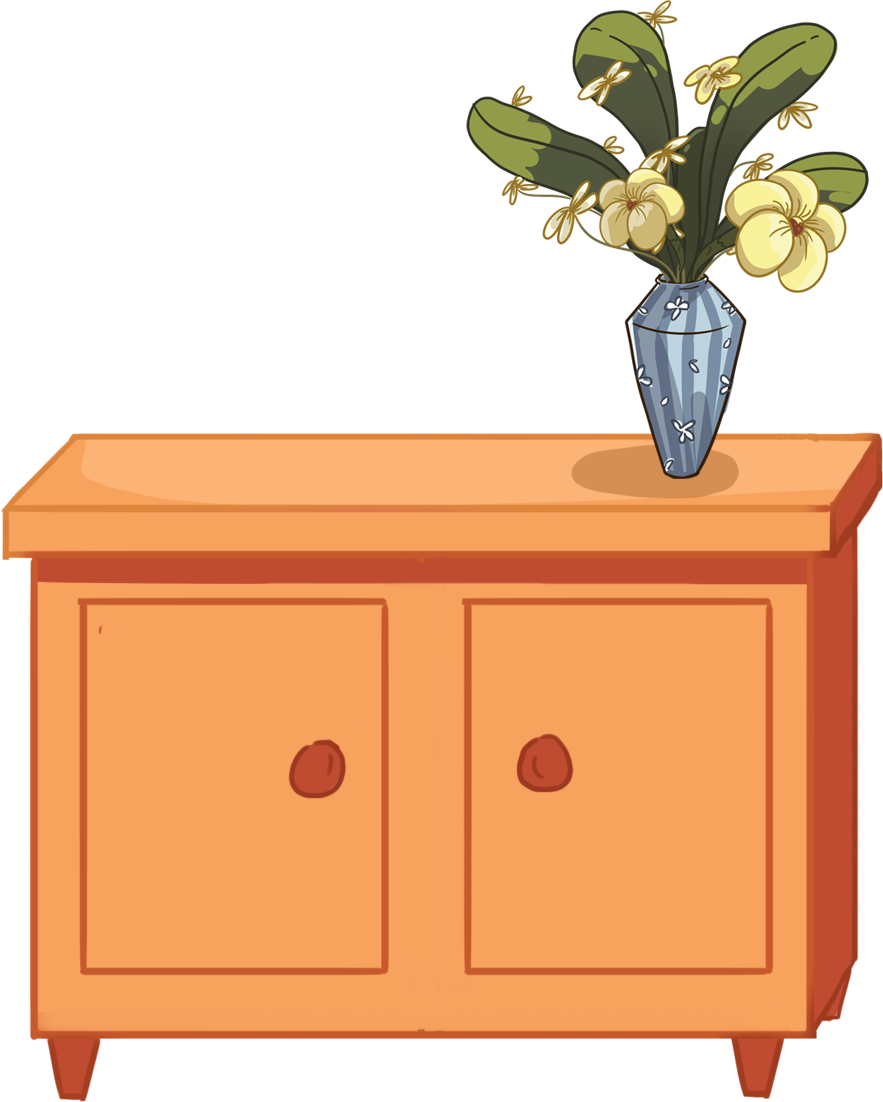 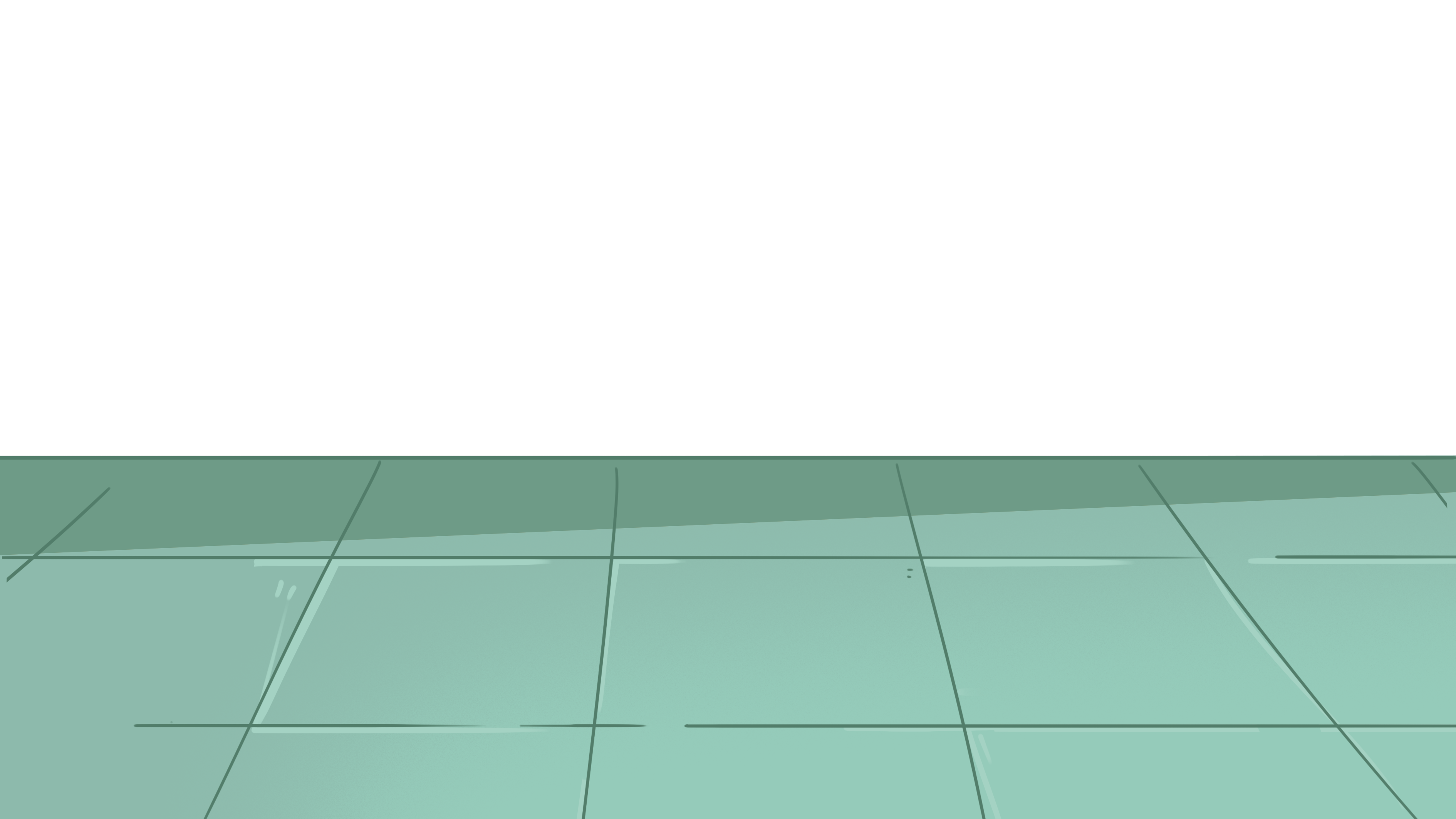 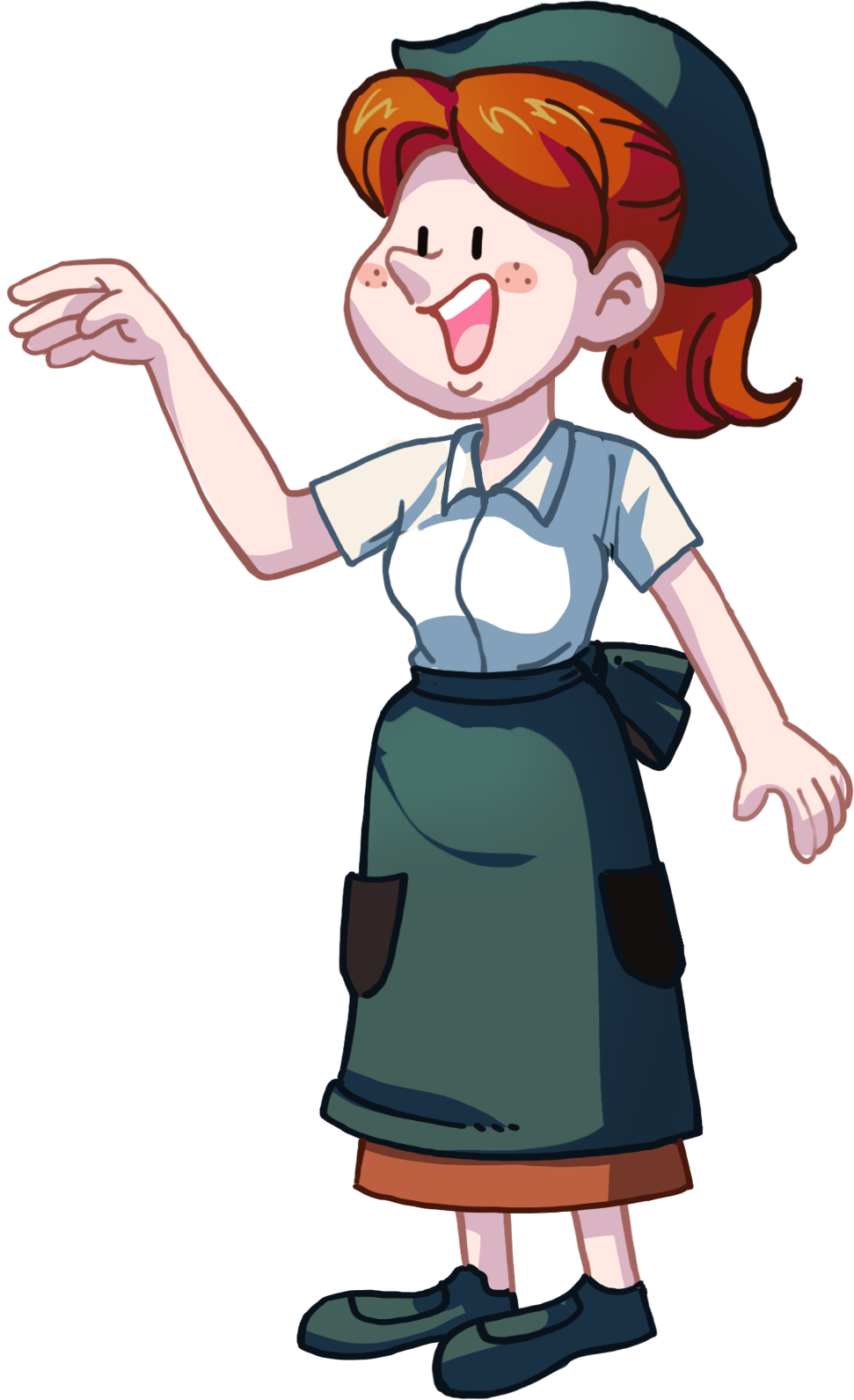 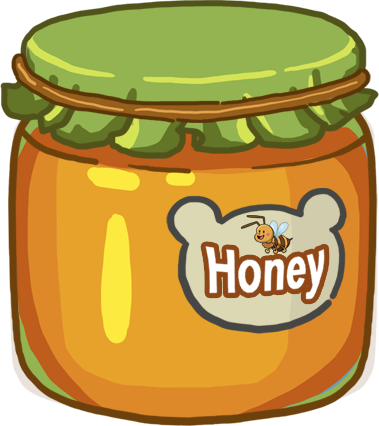 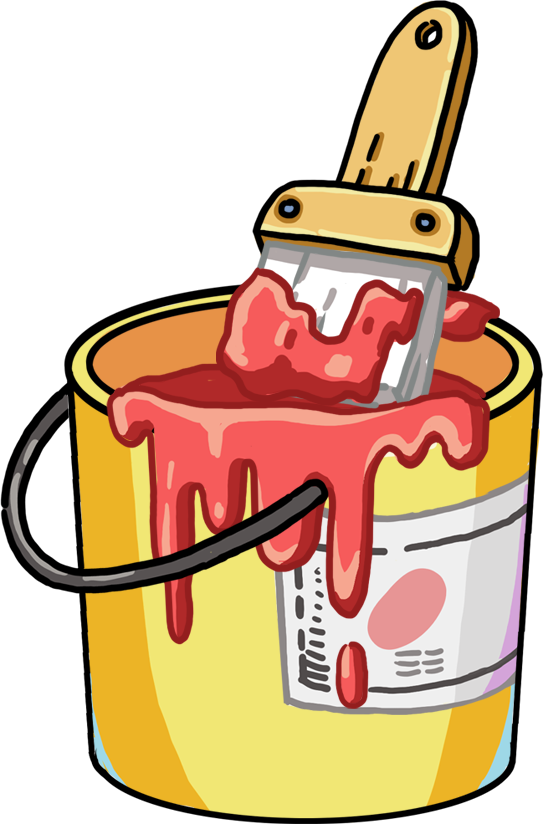 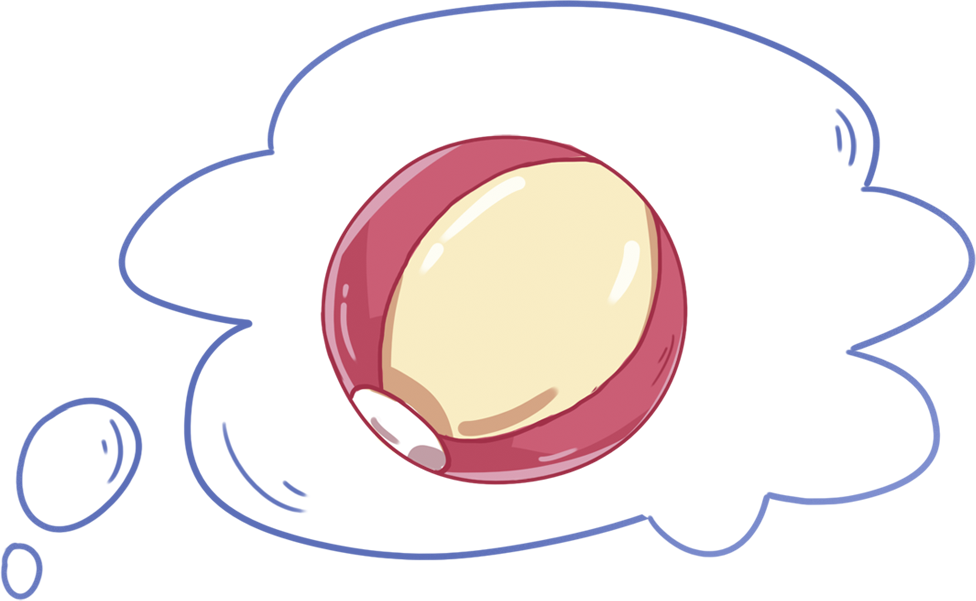 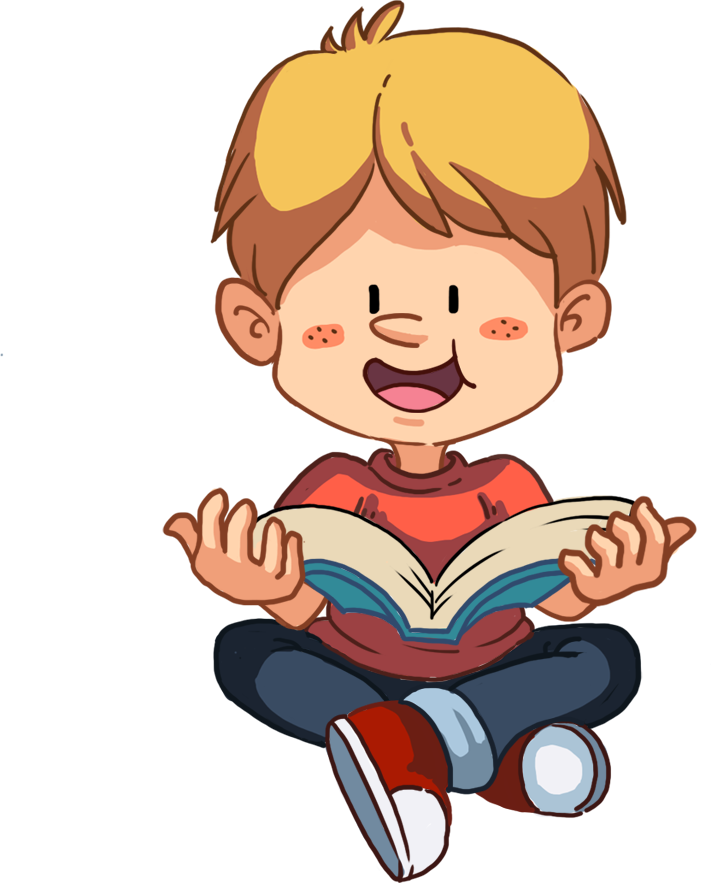 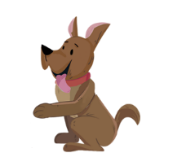 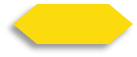 6/26
2:00
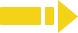 TG
LO: Use the book cover to identify details and to make predictions.
1. Guide Ss to look at the book cover closely and to talk about the given questions.
2. Encourage Ss to talk more about the connections question.
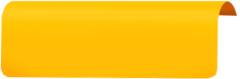 Lead-in
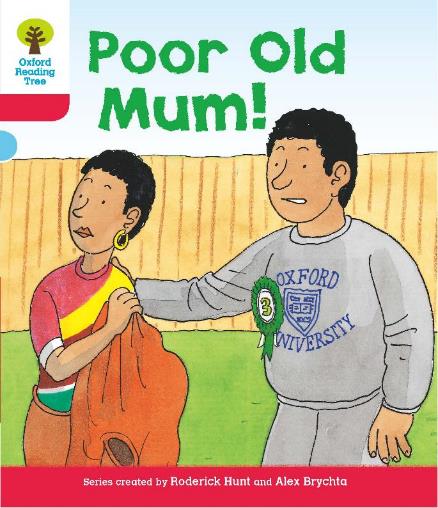 Before Reading
Written by Roderick Hunt
Illustrated by Alex Brychta
What’s Dad wearing? What’s on Dad’s clothes? What might that number mean?
What do you think Mum and Dad are doing?
Look at the title. Why do you think Mum is “poor”?
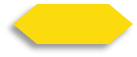 7/26
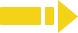 1:30
TG
LO: Make predictions about the story by using the illustration; motivate Ss’ interest in 
reading the story.
1. Guide Ss to recall what it means to predict and ask them to make guesses prior to reading 
    the story by looking at the pictures.
2. Guide Ss to talk about the given questions.
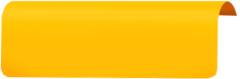 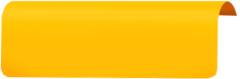 Reading
Reading
Let’s predict!
Before Reading
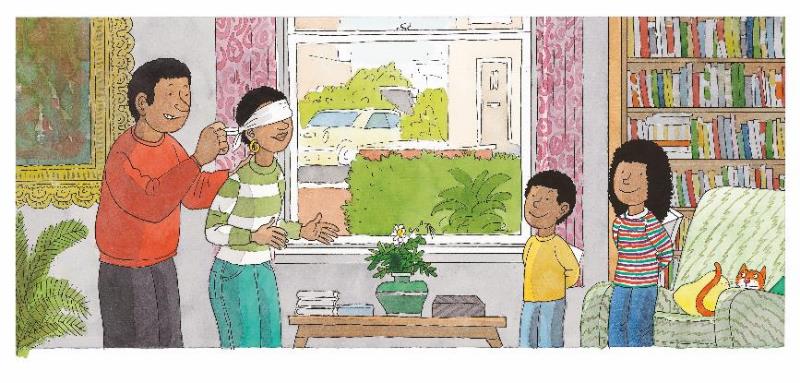 What is Dad doing to Mum? Why is Dad doing that?
What do you think Wilf and Wilma might do next?
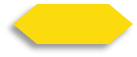 8/26
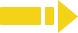 1:30
TG
LO: Understand the meaning of the key vocabulary word sports, and make sentences with it; understand the text; make connections; read the text fluently.
1. Read the text aloud to Ss.
2. Ask Ss to find sports in the text and the illustration; have Ss read the word and have them make     sentences with it.
3. Have Ss talk about the comprehension questions by using the illustration and the text.
4. Encourage Ss to talk more about the connections question.
5. Have Ss read the text fluently and give feedback.
Note: Click the penguin button to show the vocabulary card.
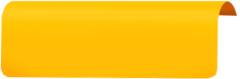 Vocabulary
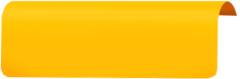 Reading
Poor Old Mum!
Comprehension
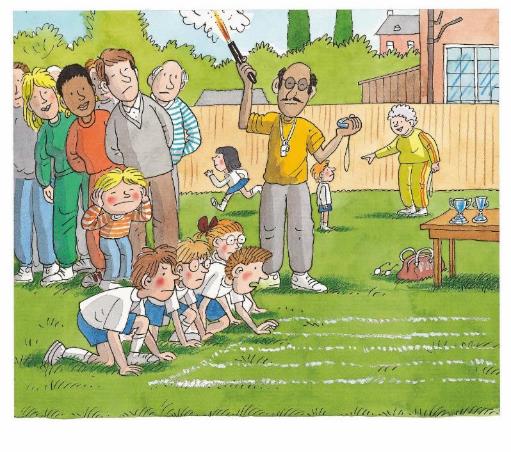 What kind of day was it that day?
What race do you think the children were taking part in? Look for clues in the illustration.
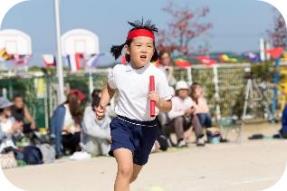 Connections
What kind of races are there on sports day?
sports
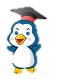 Today is sports day.
It was sports day.
sports
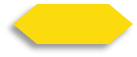 9/26
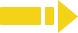 2:00
LO: Understand the meaning of the key vocabulary words and phrases long jump and first, and make sentences with them; understand the text; make connections; read the text fluently.
1. Read the text aloud to Ss.
2. Ask one of the Ss to find long jump in the text and the illustration; have Ss read the word and
    make sentences with it.
3. Ask another Ss to find first in the text and the illustration; have Ss read the word and make
    sentences with it.
4. Have Ss talk about the comprehension questions by using the illustration and the text.
5. Encourage Ss to talk more about the connections question.
6. Have Ss read the text fluently and give feedback.
    Note: Click the penguin button to show the vocabulary card.
TG
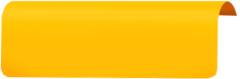 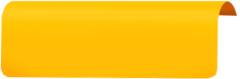 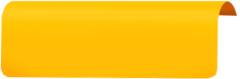 Vocabulary
Vocabulary
came first and came in first both mean to get the first place. In British English, came first is widely used. In American English, came in first is commonly used.
Reading
Poor Old Mum!
Comprehension
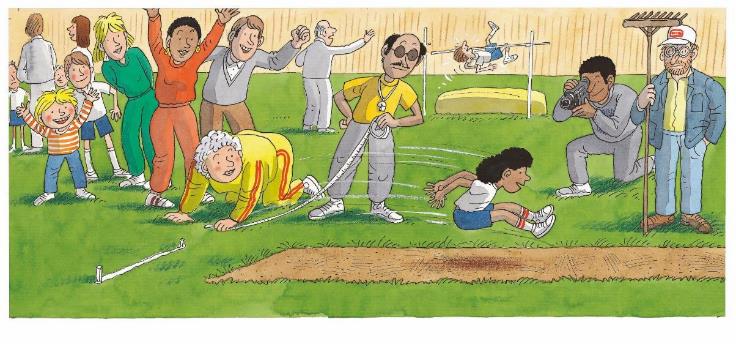 What did Wilma do on sports day? Was she good at doing that sports? Why do you think so? 
What did Dad do?
What other sports can you see in the illustration?
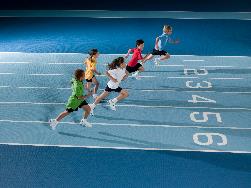 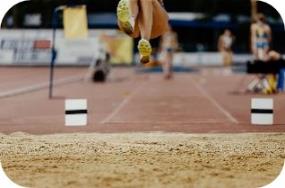 Connections
What kind of sports are you good at?
first
long jump
Wilma was in the long jump.
She came first.
The boy in blue came in first in the running race.
She took part in a long jump race.
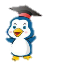 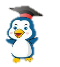 long jump
first
came first vs. came in first
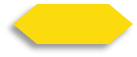 10/26
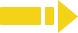 2:00
TG
LO: Understand the text; make connections; read the text in a voice that matches the character’s emotions.
1. Read the text aloud to Ss.
2. Have Ss talk about the comprehension questions by using the illustration and the text.
3. Ask Ss to think about how the characters might be feeling based on the illustration and the text  
    on this page, then ask Ss to read the text in a voice that matches the character’s emotions..
4. Have Ss read the text fluently and give feedback.
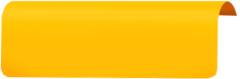 Reading
Poor Old Mum!
Decoding
Comprehension
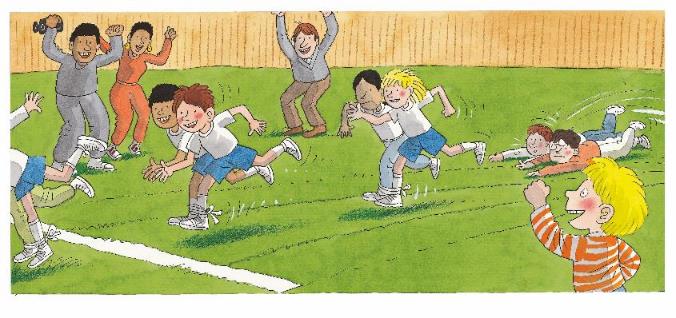 Expression-Make your voice match the feelings
What did Wilf and Chip do on sports day? Did Wilf and Chip win their race? What were the results? 
What did Kipper do when Wilf and Chip were in the race? What did Kipper think of their results?
Wilf and Chip were 
in a race. They came second.
“Hooray!” shouted Kipper.
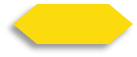 11/26
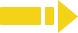 2:00
TG
LO: Understand the meaning of the key vocabulary word spoon, and make sentences with it; understand the text; read the text fluently.
1. Have Ss take turns reading the text; give feedback and correct them if necessary.
2. Ask Ss to find spoon in the text and the illustration; have Ss read the word and have them
    make sentences with it.
3. Have Ss talk about the comprehension questions by using the illustration and the text.
4. Have Ss read the text fluently and give feedback.
Note: Click the penguin button to show the vocabulary card.
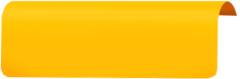 Vocabulary
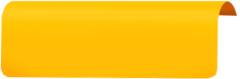 Reading
Poor Old Mum!
Comprehension
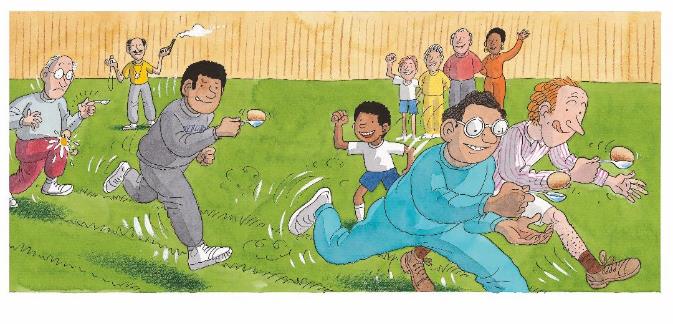 Who was in the eggand spoon race?
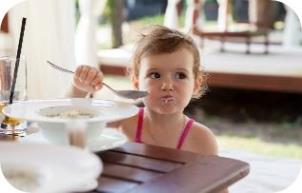 How did Dad rank in the race? Was it easy for Dad to do it?How do you know?
spoon
Dad was in the egg and spoon race. He came third.
“Well done, Dad,” shouted Wilf.
How did Wilf cheer for Dad?
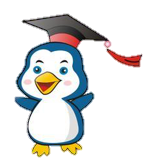 The girl is eating with a spoon.
spoon
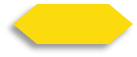 12/26
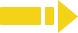 2:00
TG
LO: Understand the text; read the text fluently.
1. Read the text aloud to Ss.
2. Have Ss talk about the comprehension questions by using the illustration and the text.
3. Have Ss read the text fluently and give feedback.
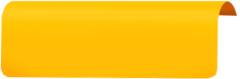 Reading
Poor Old Mum!
Comprehension
1. What race was Mum in?
2. What happened to  
    Mum when she was in
    the race?
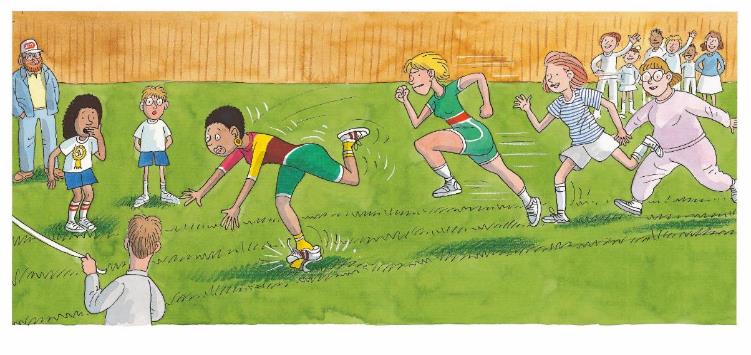 3. How did Wilma feel when 
    she saw Mum fall down?
4. What results would Mum
    get?
Mum was in a race.
“Oh no,” said Wilma.
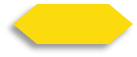 13/26
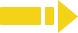 2:00
TG
LO: Understand the text; define the role of each character in the story; read the text fluently; 
decode the sight word accurately.
1. Read the text aloud to Ss.
2. Have Ss talk about the comprehension questions by using the illustration and the text.
3. Encourage Ss to talk more about the Point of View Question; if they know how to answer the
    question, check their answers. If they don’t know how to answer the question, give them some
    support; let them know if one of the characters is telling the story, they’ll see words such as I, me,
    we, my and so on; if someone who’s not in the story is telling the story, they’ll see words such as
    he, she and they, and also character names; then guide Ss to find the right answer.
4. Ask Ss to find the sight word last in the text and guide them to read it accurately.
5. Have Ss read the text fluently and give feedback.
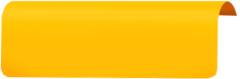 Reading
Poor Old Mum!
Point of View
Comprehension
Sight Word
Why did Mum come last?
How did Wilf and Wilma feel when Mum came last?
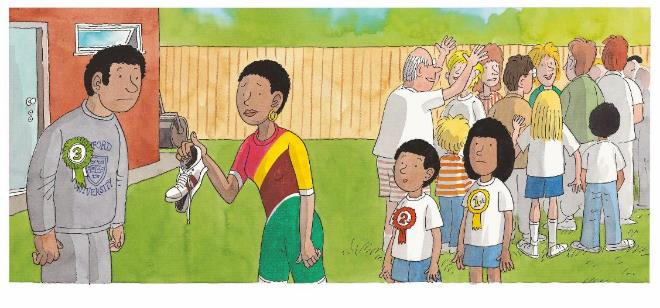 Who is telling the story?
Wilf
Someone who is not in this story.
last
Mum came last.
“Poor old Mum,” said 
 Wilf.
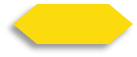 14/26
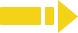 2:00
TG
LO: Understand the text; define the role of each character in the story; read the text in a
voice that matches the character’s emotions.
1. Read the text aloud to Ss.
2. Have Ss talk about the comprehension questions by using the illustration and the text.
3. Encourage Ss to talk more about the Point of View Question; if they know how to answer the
    question, guide them to use complete sentences; if they don’t know how to answer the
    question, guide them to discuss the following aspects: the experiences of characters in the
    story, the feelings of characters in the story; then guide Ss to use complete sentences.
4. Ask Ss to think about how the characters might be feeling based on the illustration and the
    text on this page, then ask Ss to read the text in a voice that matches the character’s
    emotions.
5. Have Ss read the text fluently and give feedback.
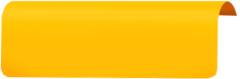 Reading
Poor Old Mum!
Decoding
Comprehension
Point of view
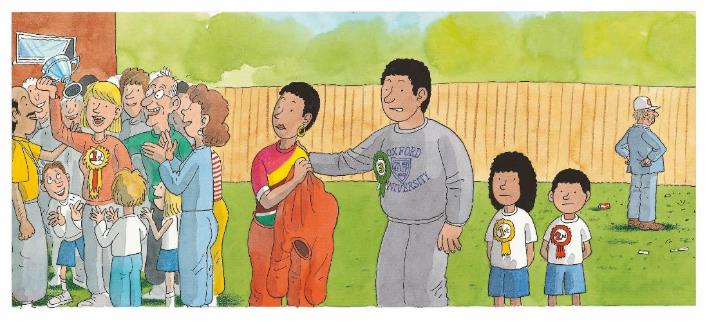 How did Mum feel? Why did she feel that way?
What did Dad think of the results?
Expression-Make your voice match the feelings
Retell what happened from Wilma’s point of view.
Mum was disappointed.
“What a shame!” said Dad.
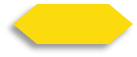 15/26
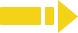 2:00
TG
LO: Understand the meaning of the key vocabulary words blindfold and surprise, and 
make sentences with them; understand the text; make connections; read the text fluently.
1. Have Ss take turns reading the text; give feedback and correct them if necessary.
2. Ask one of the Ss to find blindfold in the text and the illustration; have Ss read the word and
    make sentences with it.
3. Ask another S to find surprise in the text and the illustration; have Ss read the word and  
    make sentences with it.
4. Have Ss talk about the comprehension questions by using the illustration and the text.
5. Encourage Ss to talk more about the connections question.
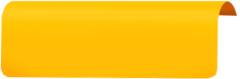 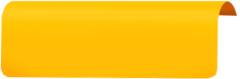 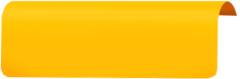 Vocabulary
Vocabulary
Reading
Poor Old Mum!
Comprehension
Connections
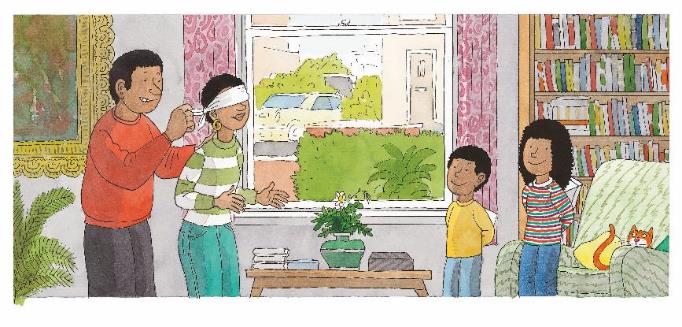 Did you give a surprise to anyone before? How did you surprise them?
What did Dad do to Mum? Why did he do that?
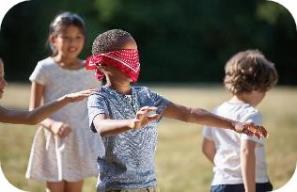 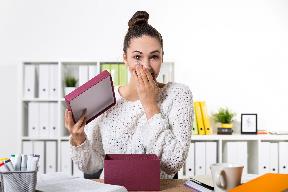 What surprise would Wilf and Wilma prepare for Mum?
blindfold
surprise
Dad put a blindfold on Mum.
Wilf and Wilma had a surprise.
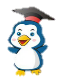 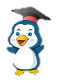 The children put a blindfold on the boy.
She got a big surprise.
blindfold
surprise
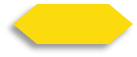 16/26
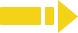 2:00
LO: Understand the text; define the role of each character in the story; read the text fluently.
1. Read the text aloud to Ss.
2. Have Ss talk about the comprehension questions by using the illustration and the text.
3. Encourage Ss to talk more about the Point of View question. If they know how to answer the
    question, guide them to use complete sentences. If they don’t know how to answer the question,
    guide them to discuss the following aspects: the experience of characters in the story, the feelings
    of character in the story; then guide Ss to use complete sentences.
4. Have Ss read the text fluently and give feedback.
TG
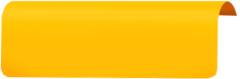 Reading
Poor Old Mum!
Comprehension
Point of view
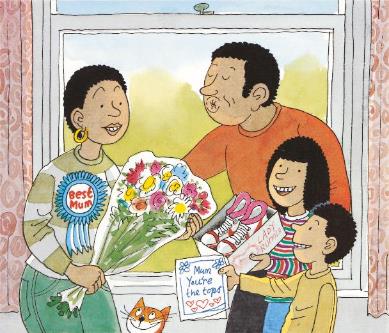 What surprise did Wilf and Wilma give to Mum? Look for clues in the illustration.
Why did Dad and the children  give Mum a surprise?
How did Mum feel at last?
Describe how the family cheered Mum up from Dad’s point of view.
“Good old Mum,” said everyone.
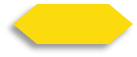 17/26
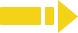 2:00
LO: Retell the story with the visual support and assistance. 
1. Ask Ss to work in pairs and to talk about the given questions; have them work in pairs
    to recall details from the story in the correct sequential order; model first.
2. Have Ss take turns retelling the story by using the visual aids.
TG
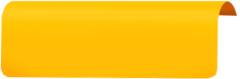 Reading
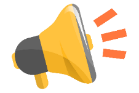 Let’s retell!
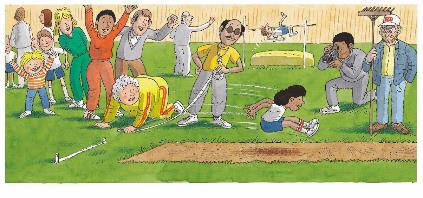 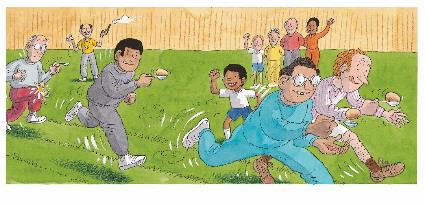 1
2
What day was it that day?
What did the children do?
What did Dad do on sports day? 
How did Dad rank in the race?
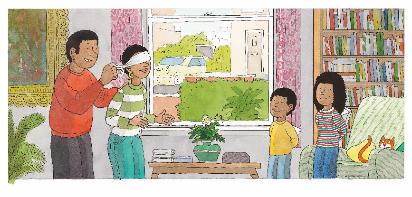 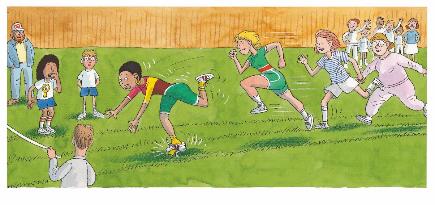 3
4
What did Mum do on sports day?
What happened to Mum?
What did the family prepare for
     Mum?
2. What happened at last?
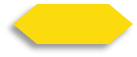 18/26
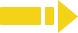 2:00
TG
LO: Check their understanding of the words in this lesson.
1. Have Ss play the shooting game by identifying the pictures and vocabulary words.
2. Click to show the picture and ask Ss to identify the word that matches the picture; click to
    show the answer; click to help Ss shoot accurately in the picture.
3. Repeat this practice for the rest of the words.
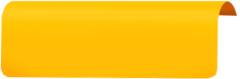 Vocabulary
Let’s review the words!
spoon
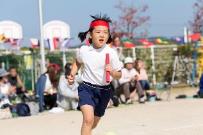 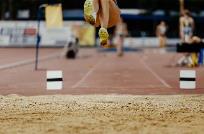 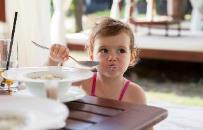 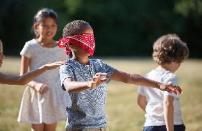 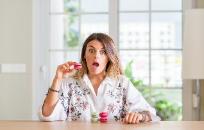 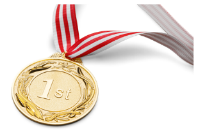 blindfold
surprise
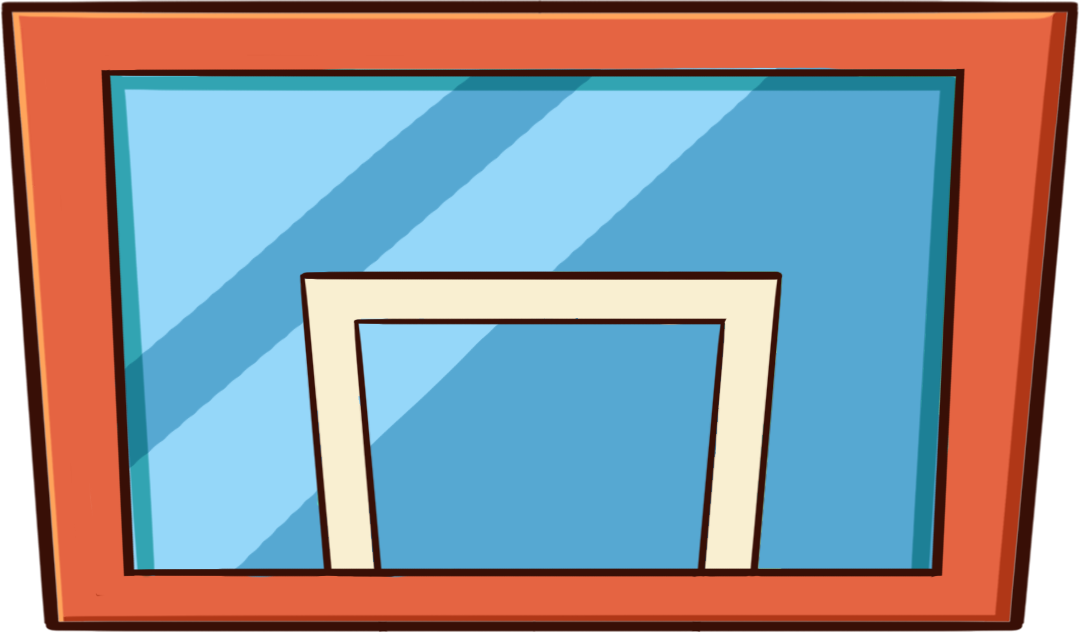 first
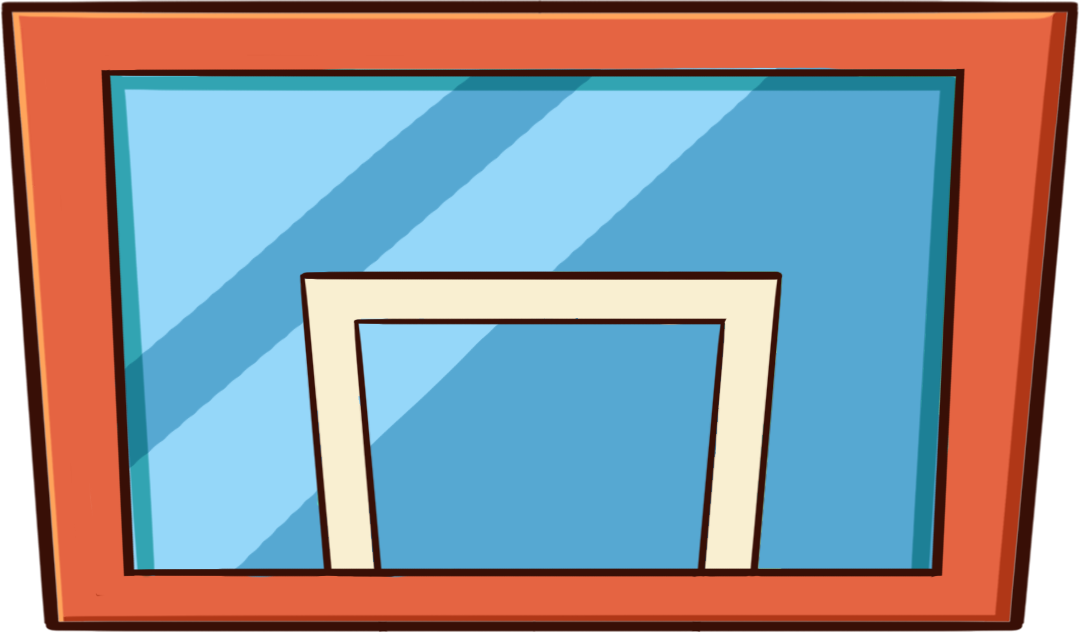 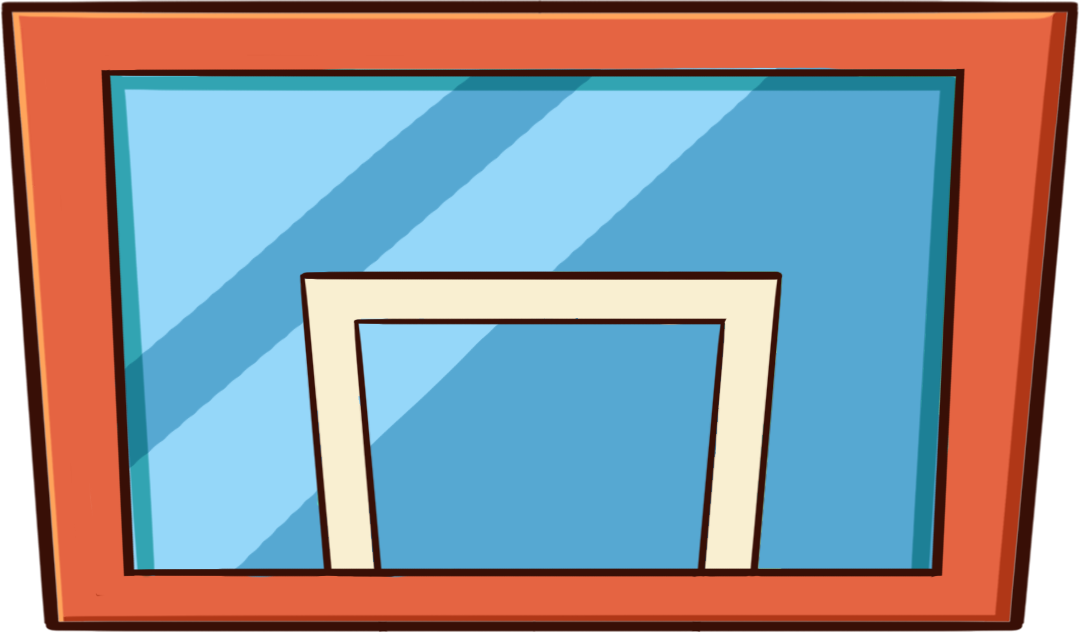 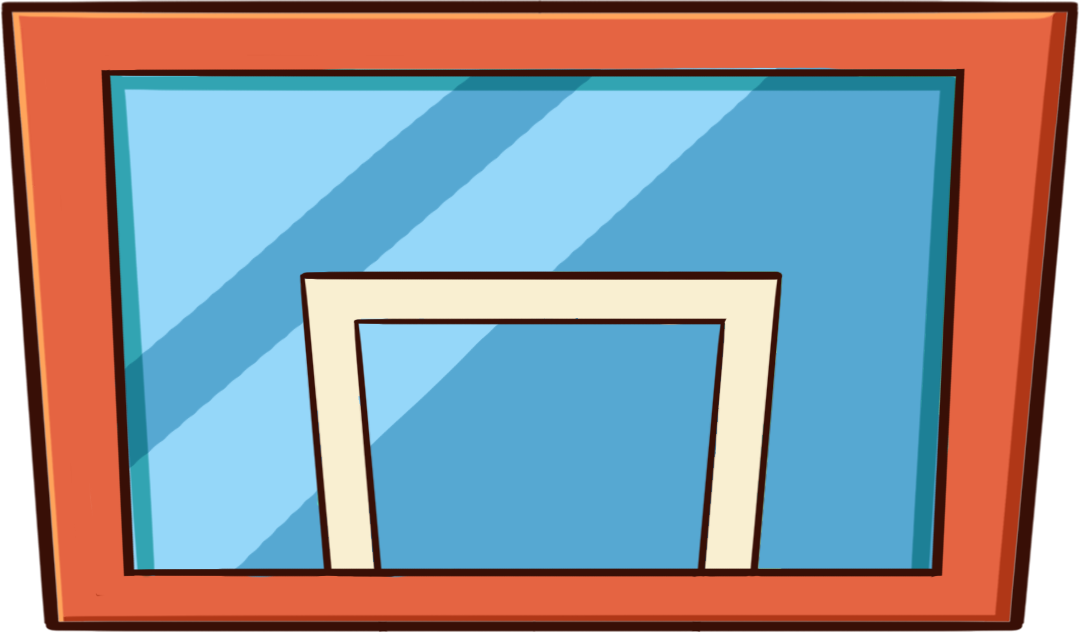 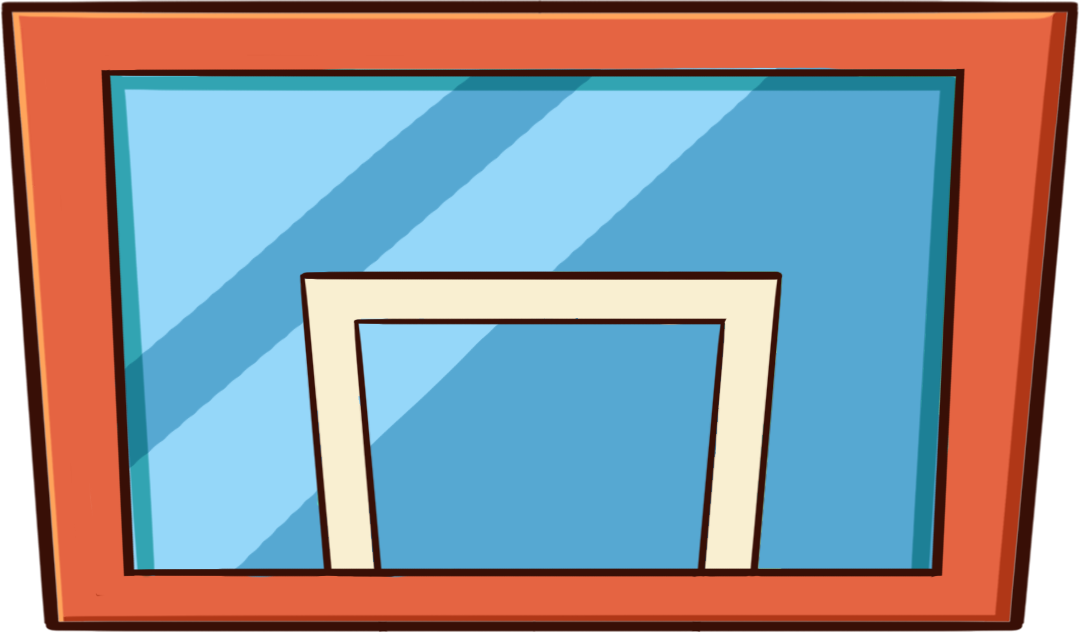 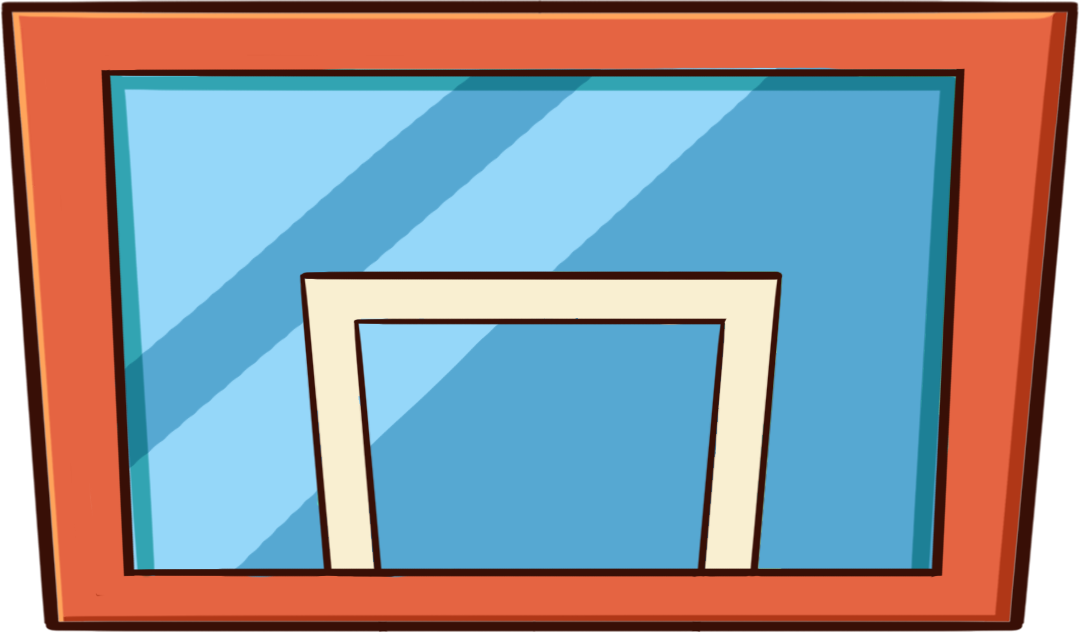 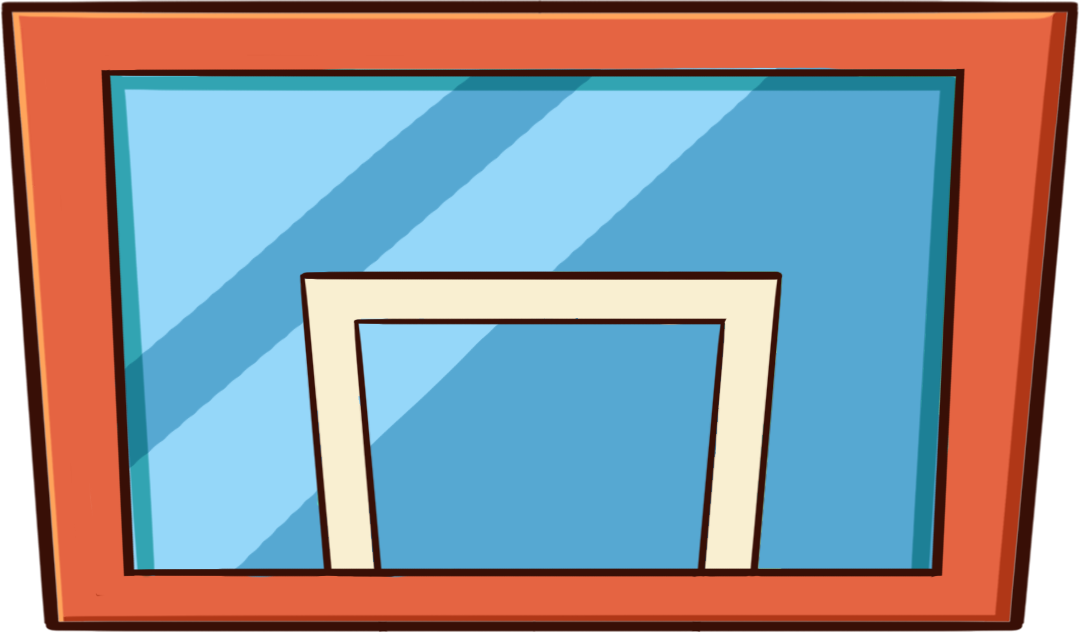 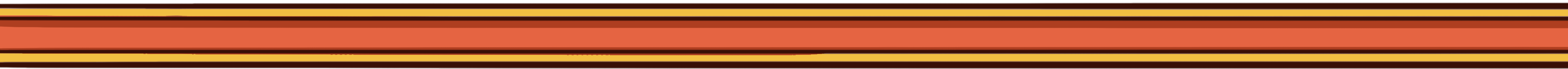 sports
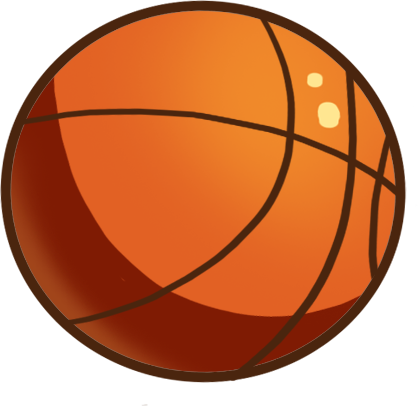 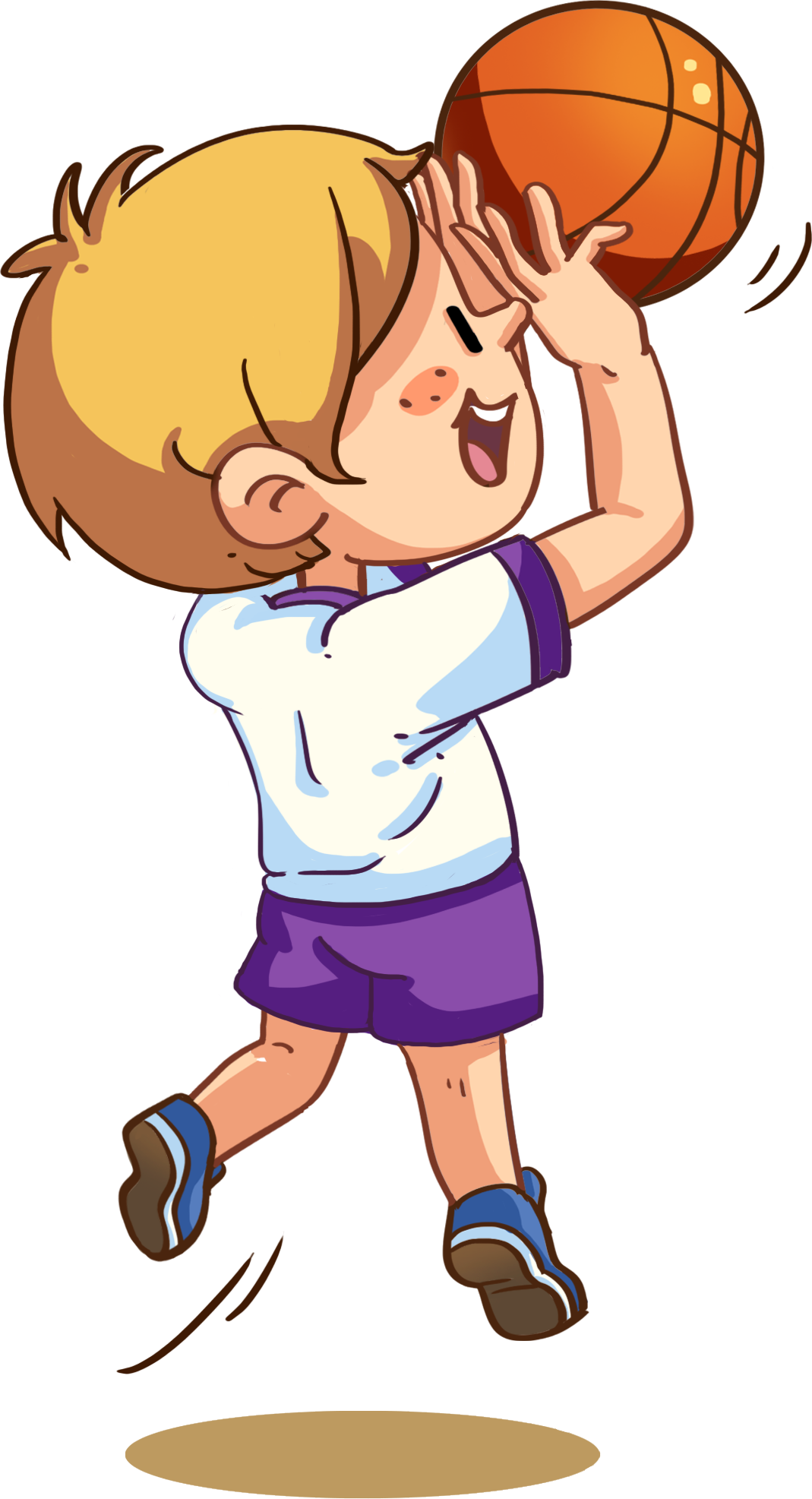 long jump
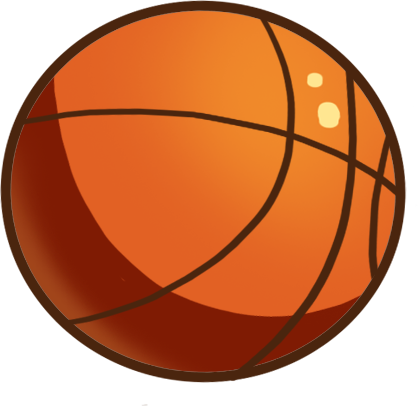 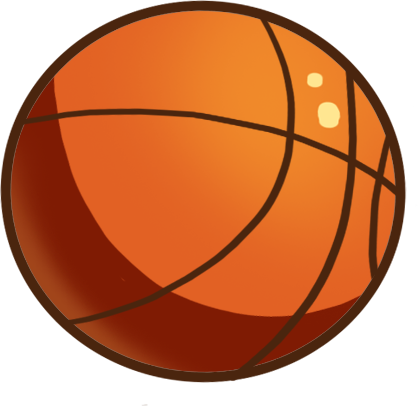 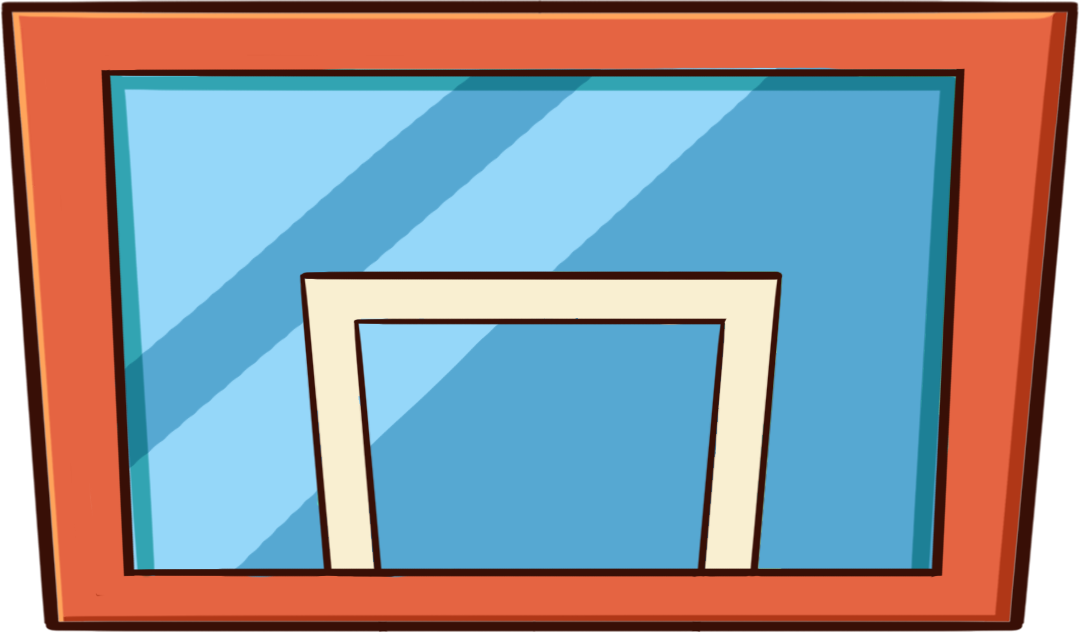 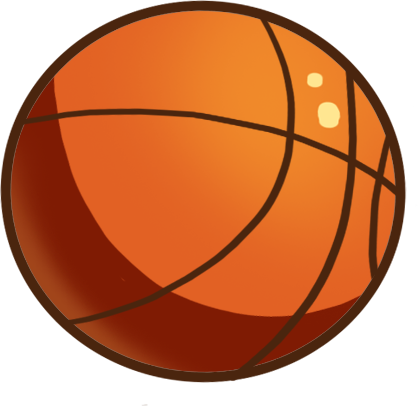 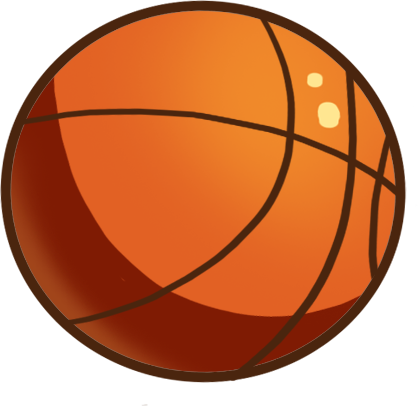 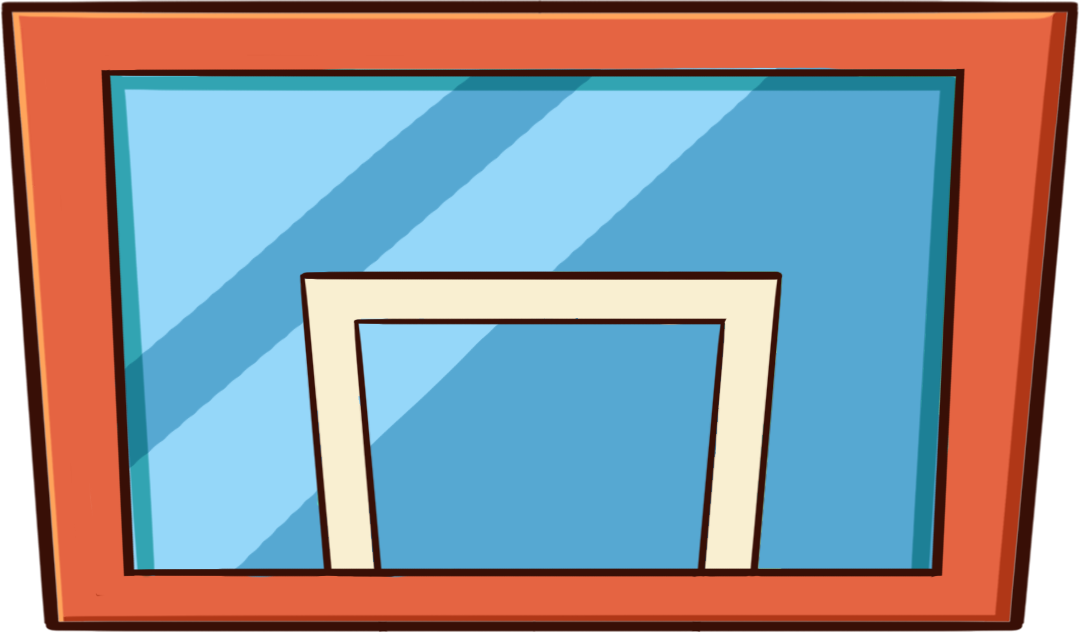 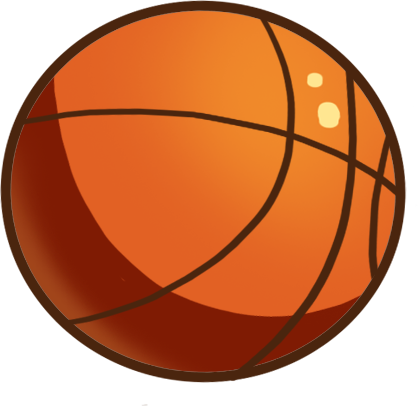 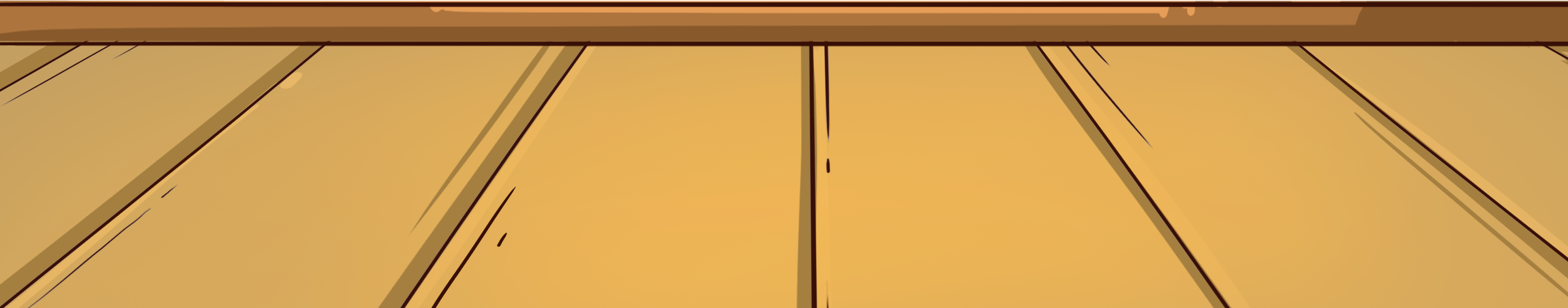 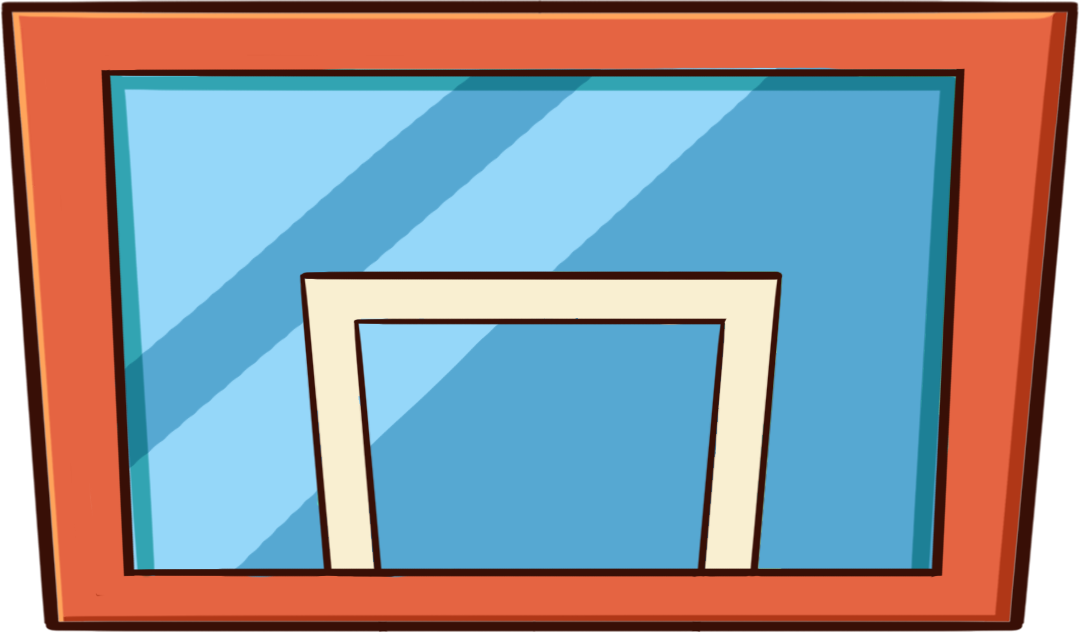 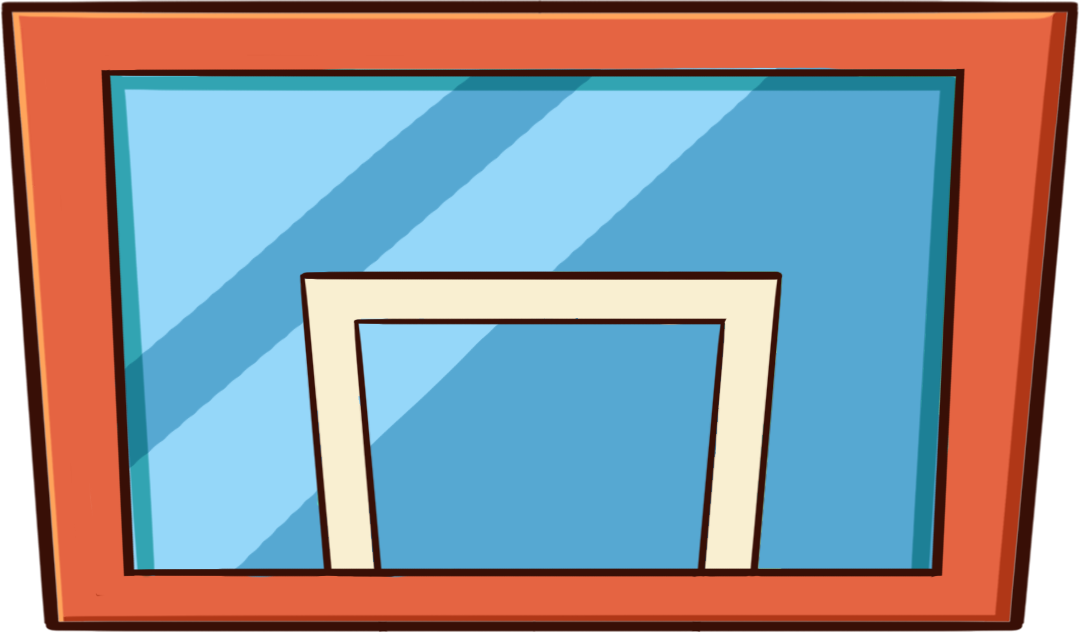 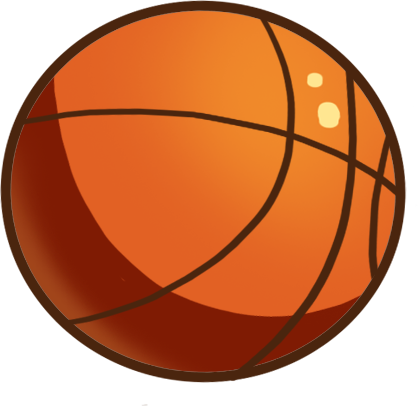 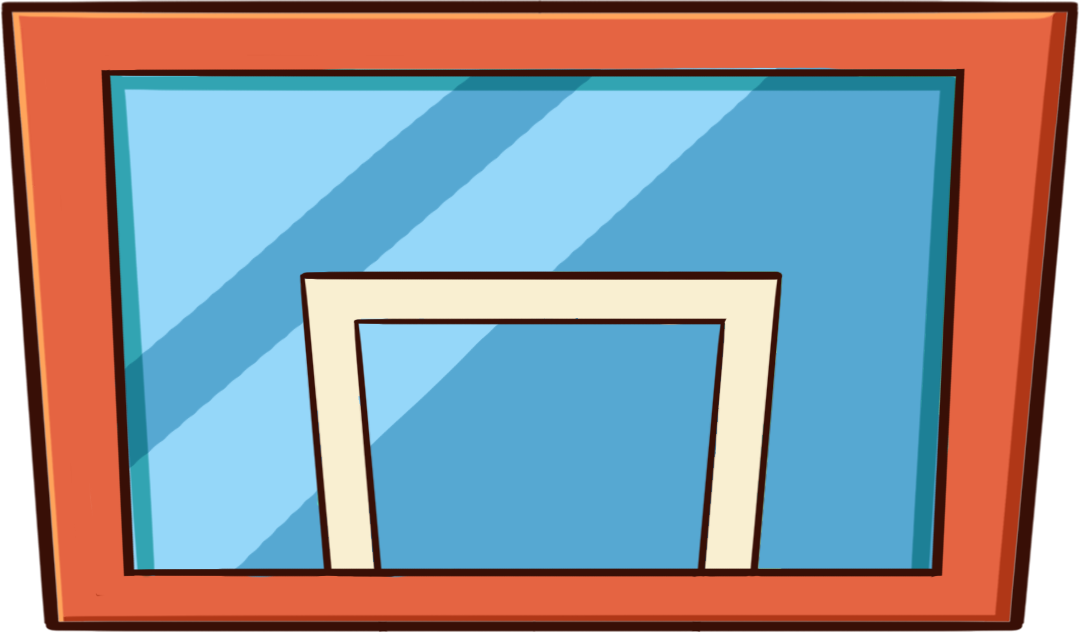 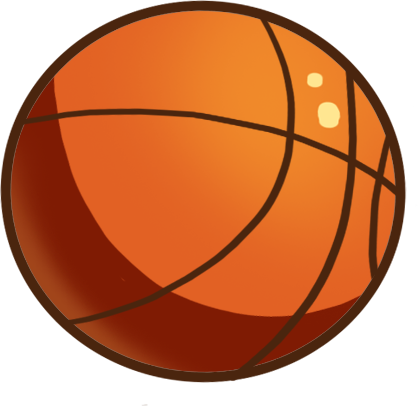 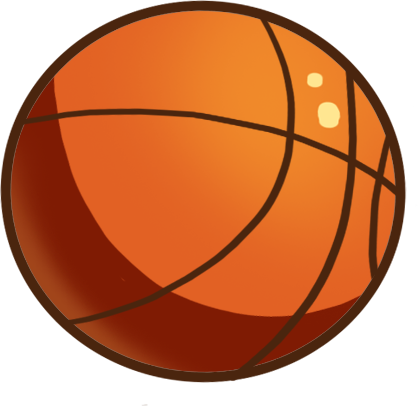 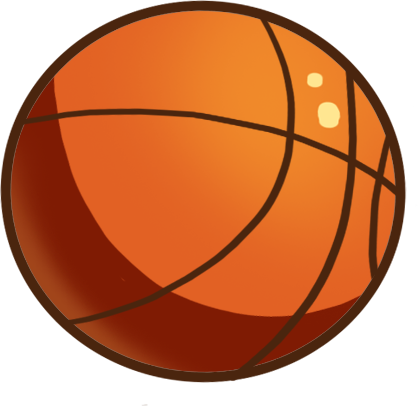 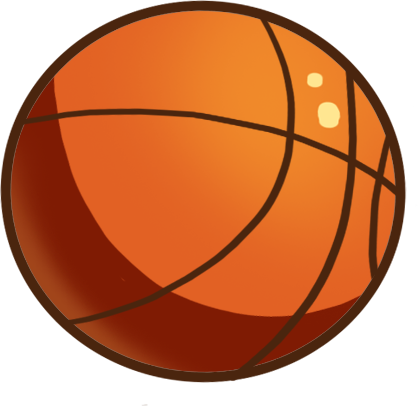 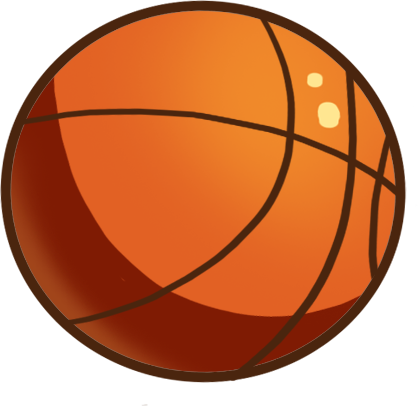 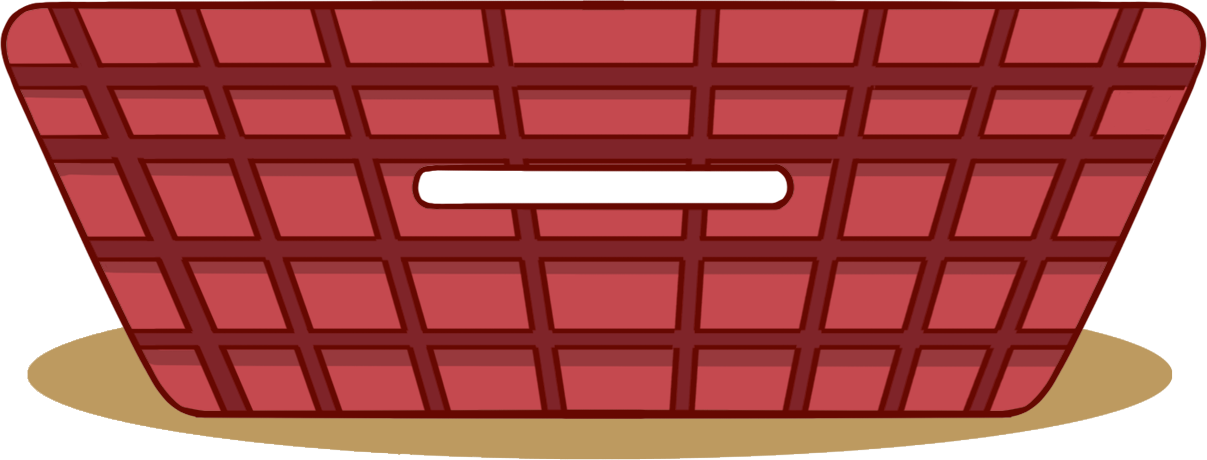 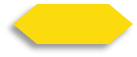 19/26
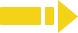 1:30
TG
LO: Talk about what events the family took part in by using the given sentence structure.
1. Have Ss work in pairs to talk about the given illustration by using the sentence structure 
    and the helping words; model first. 
2. Assist Ss if necessary.
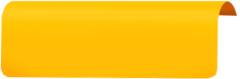 Listening & Speaking
Let’s talk!
Wilma, Wilf, Dad, Mum
—What race did ______ take part in?
—____ took part in the _______.
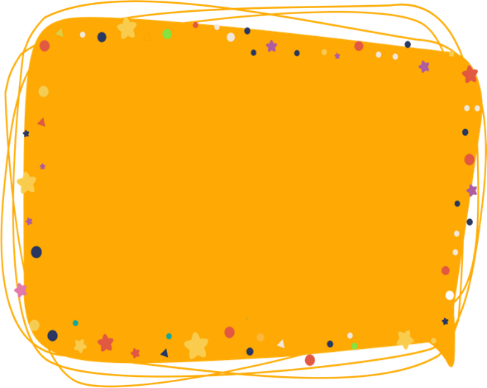 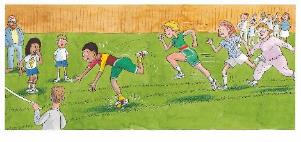 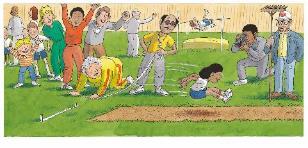 Helping Words
long jump
running race
egg and spoon race
three-legged race
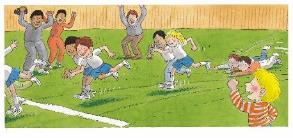 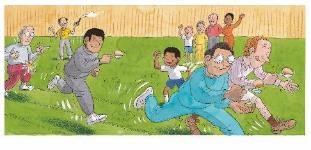 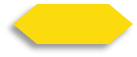 20/26
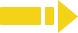 1:30
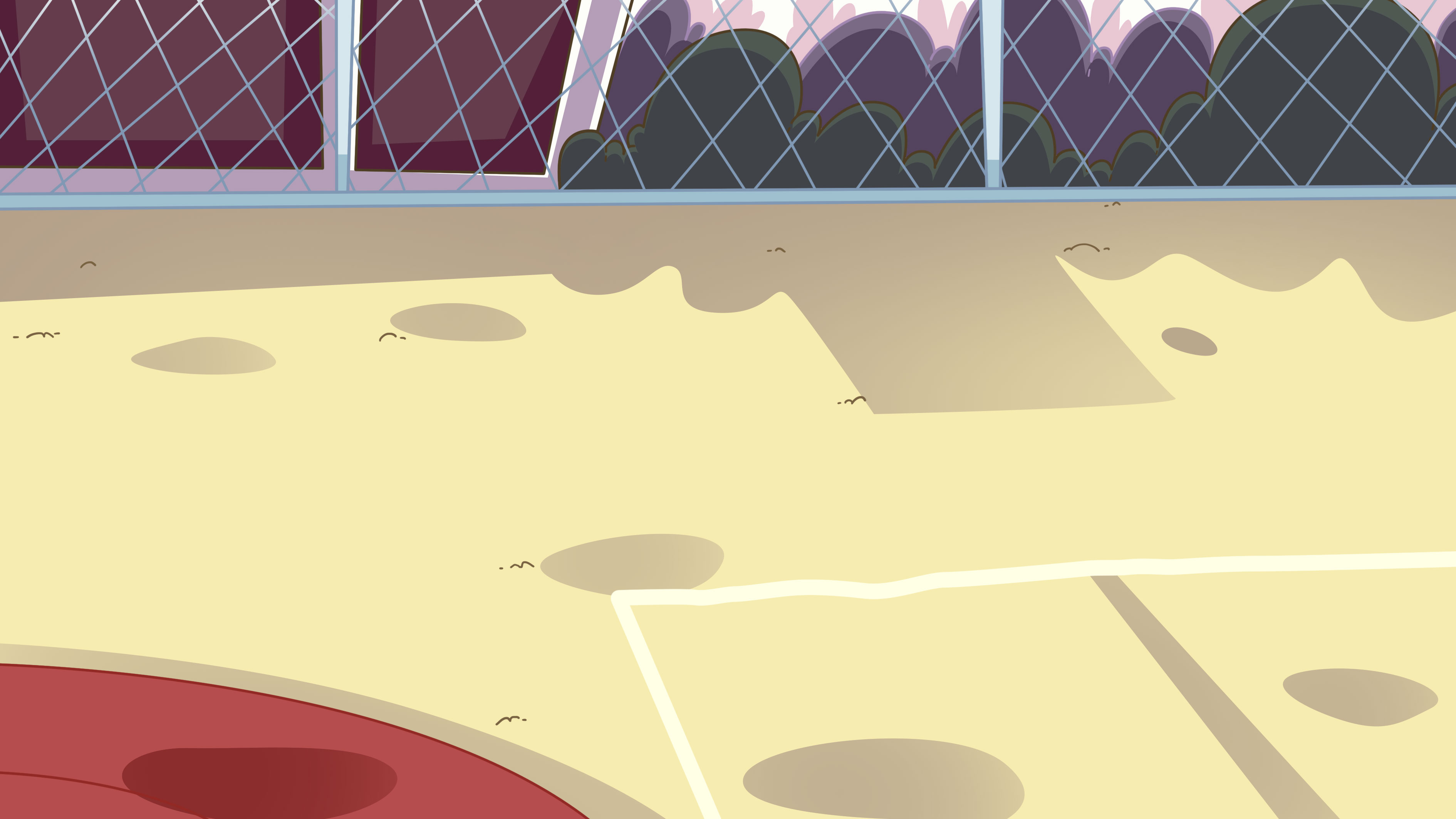 TG
LO: Use the sentence structure to discuss the following question: What race do you want to 
take part in on a sports day?
1. Ask Ss to observe the picture carefully; have them talk about what races they know on a 
   sports day, and have Ss discuss what they would want to take part in; encourage them to
   speak more.
2. Ask Ss to work in pairs to talk about the given picture by using the given sentence structure;
    each S has at least three chances to talk; model first. 
3. Assist Ss if necessary. 
    Notes: T can click Let’s talk to present the sentence structure, and T can click again to make it
    disappear.
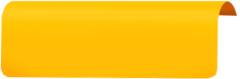 Listening & Speaking
Let’s talk!
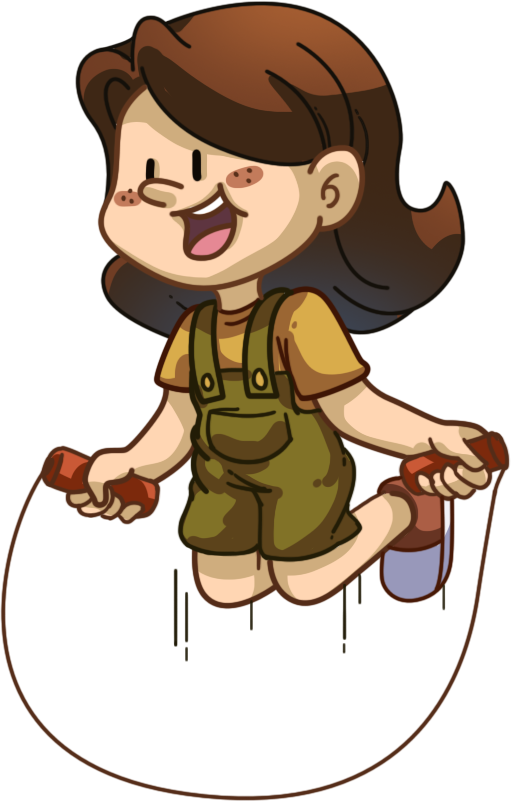 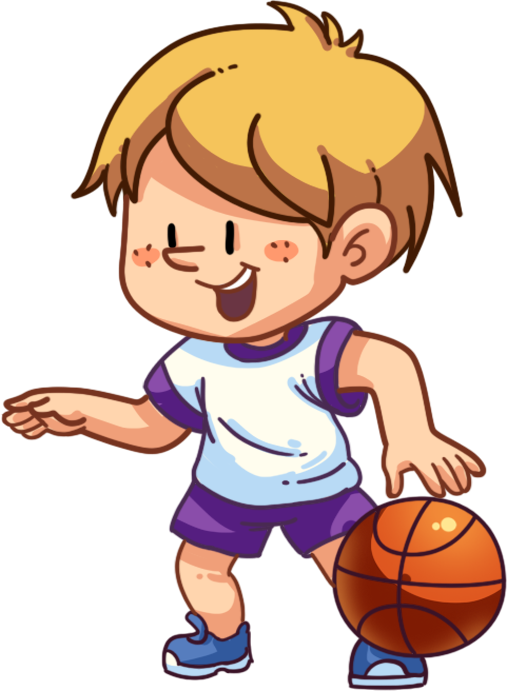 —What race do you want to take part in on
    sports day?
—I want to take part in the _______.
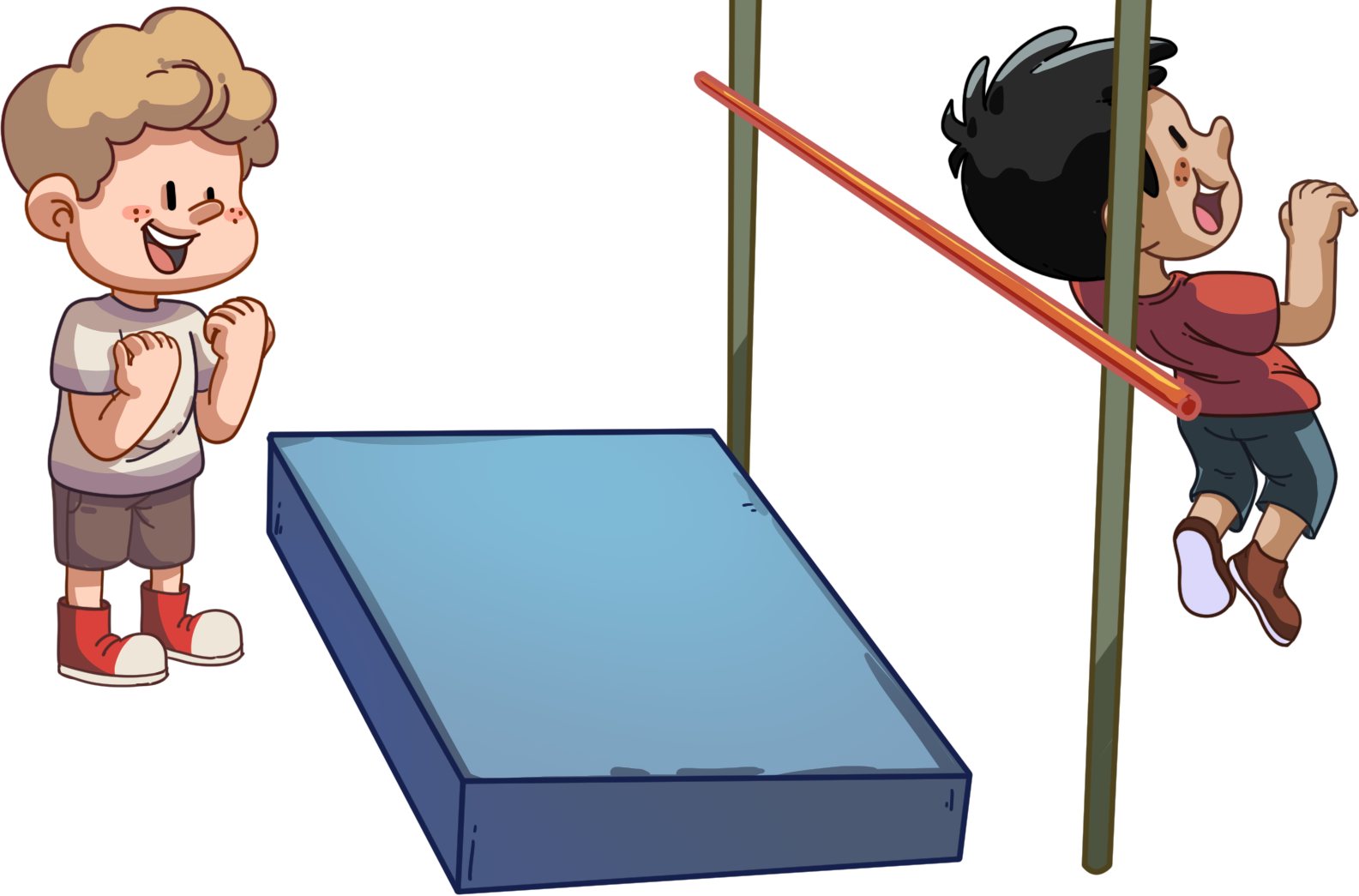 high jump    long jump
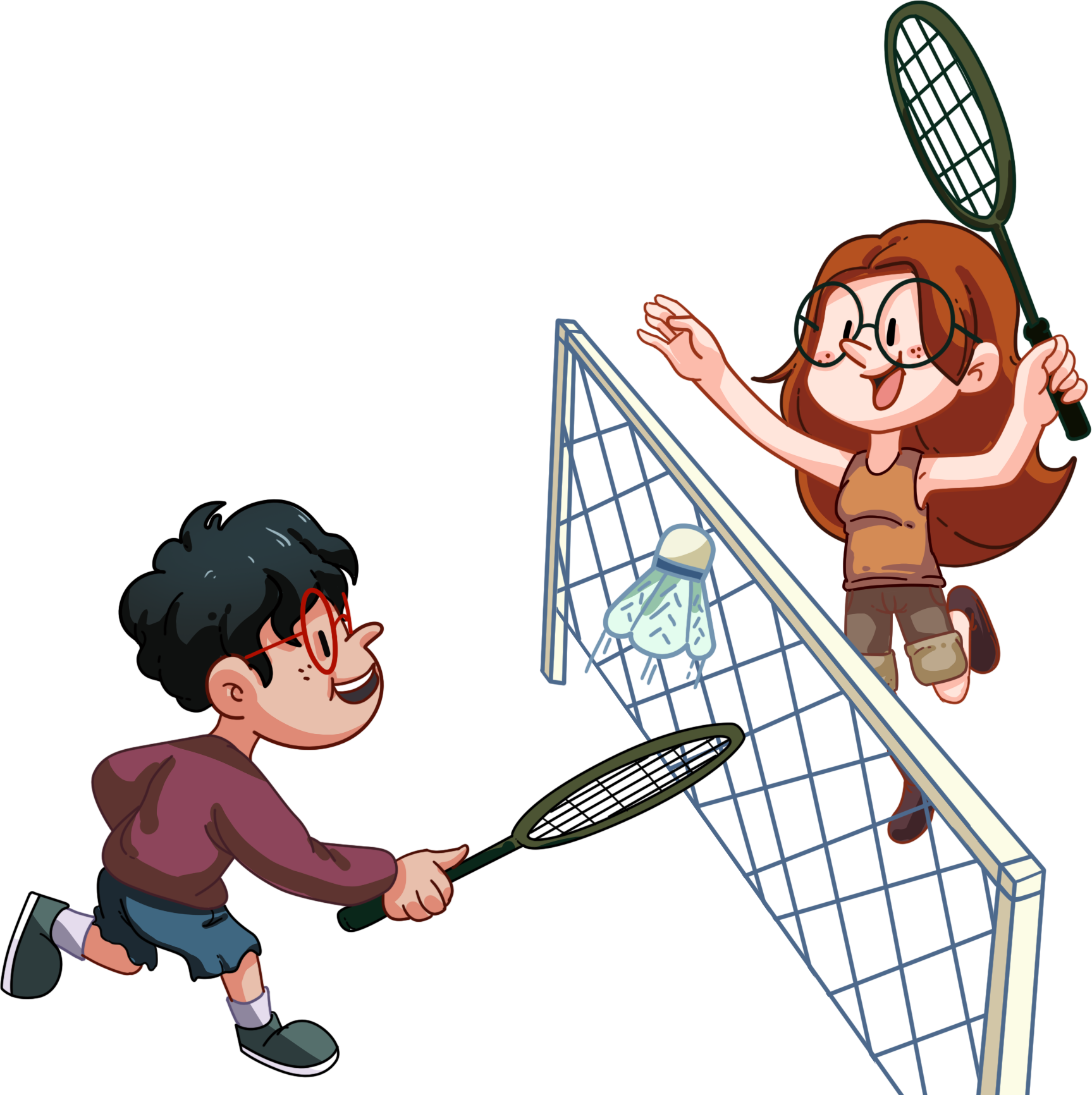 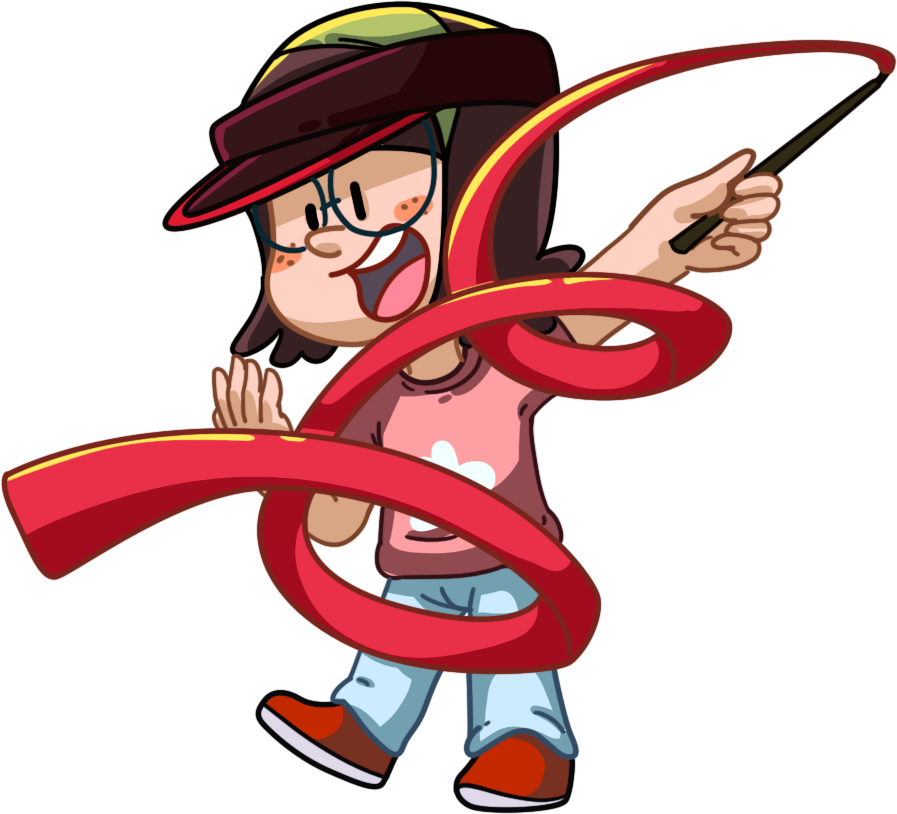 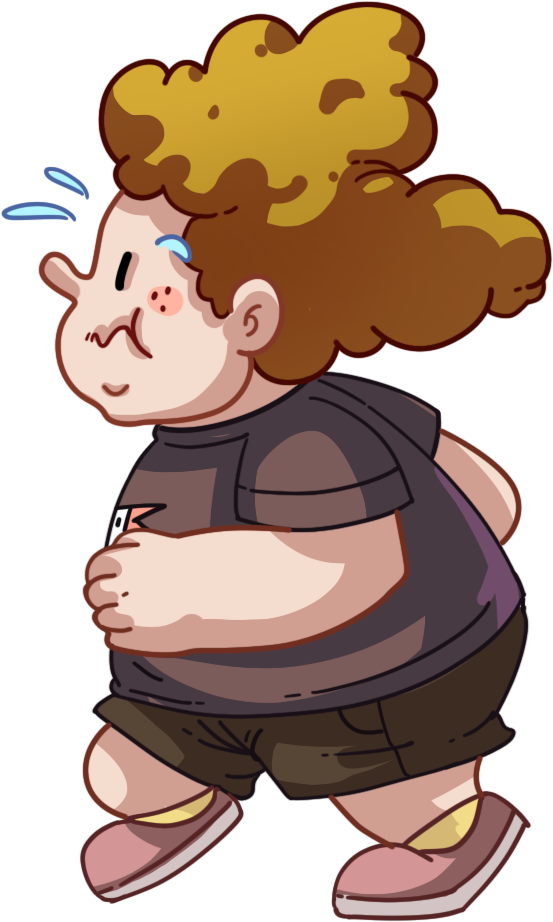 -
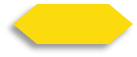 21/26
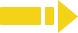 3:00
TG
LO: Talk about the following topic: what should you do if you can’t win while playing sports? 
Ask Ss to stay positive no mater what the results are. 
1. Ask Ss to think about the given question; model first.
2. Guide Ss to talk about the question with the help of the given pictures.
3. Encourage Ss to talk more about the topic.
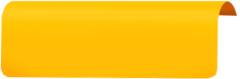 Value
Value
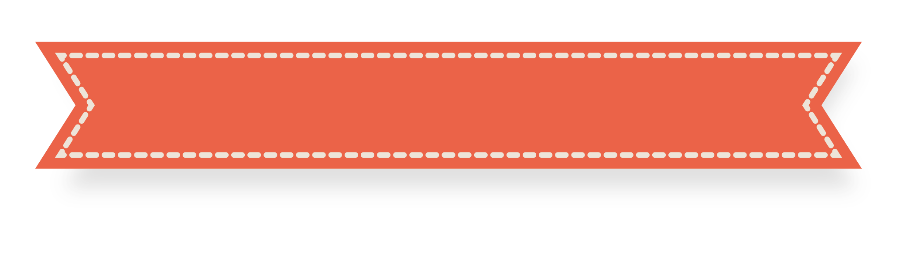 What should you do if you can’t win while playing sports?
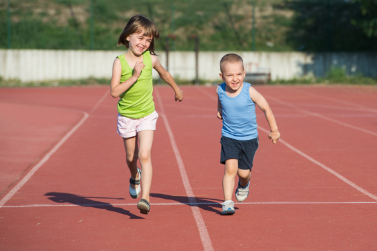 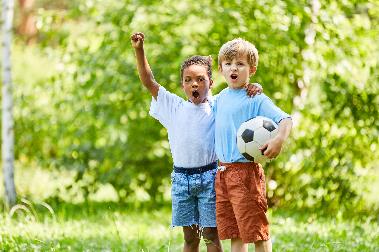 practice more if I have time
never say die
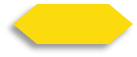 22/26
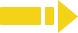 2:00
TG
LO: Talk about the different events that took place on sports day.
1. Guide Ss to talk about what they’ve learned from the story.
2. Ask Ss to think about the given questions; help Ss to organize their ideas with the given
    visual support; model the first question, and then ask Ss to complete the task in turns.
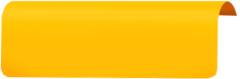 Oral Writing
Get ready to present!
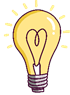 Talk about the different events that took place on sports day.
Wilf
Mum
Dad
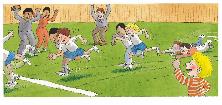 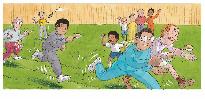 Wilma
three-legged race
second
running race
last
egg and spoon race
third
sports day
long jump race
first
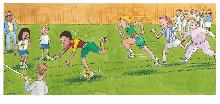 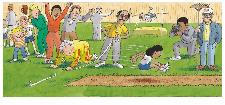 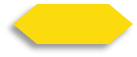 23/26
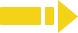 2:00
[Speaker Notes: 她们的]
TG
LO: Understand what the homework is. 
1. Explain the writing task to Ss and check their understanding. 
2. Tell Ss that they should finish their writing before next class; make sure they know they can
    upload their homework to the platform; they will present their homework next class.  
3. Remind Ss to watch the post-class video and to finish the writing task.
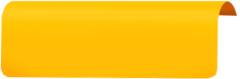 Writing
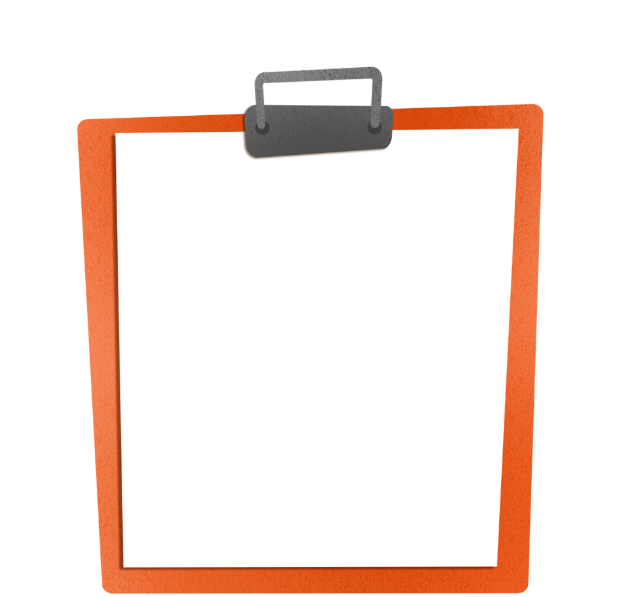 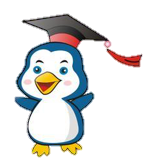 Let’s draw and write!
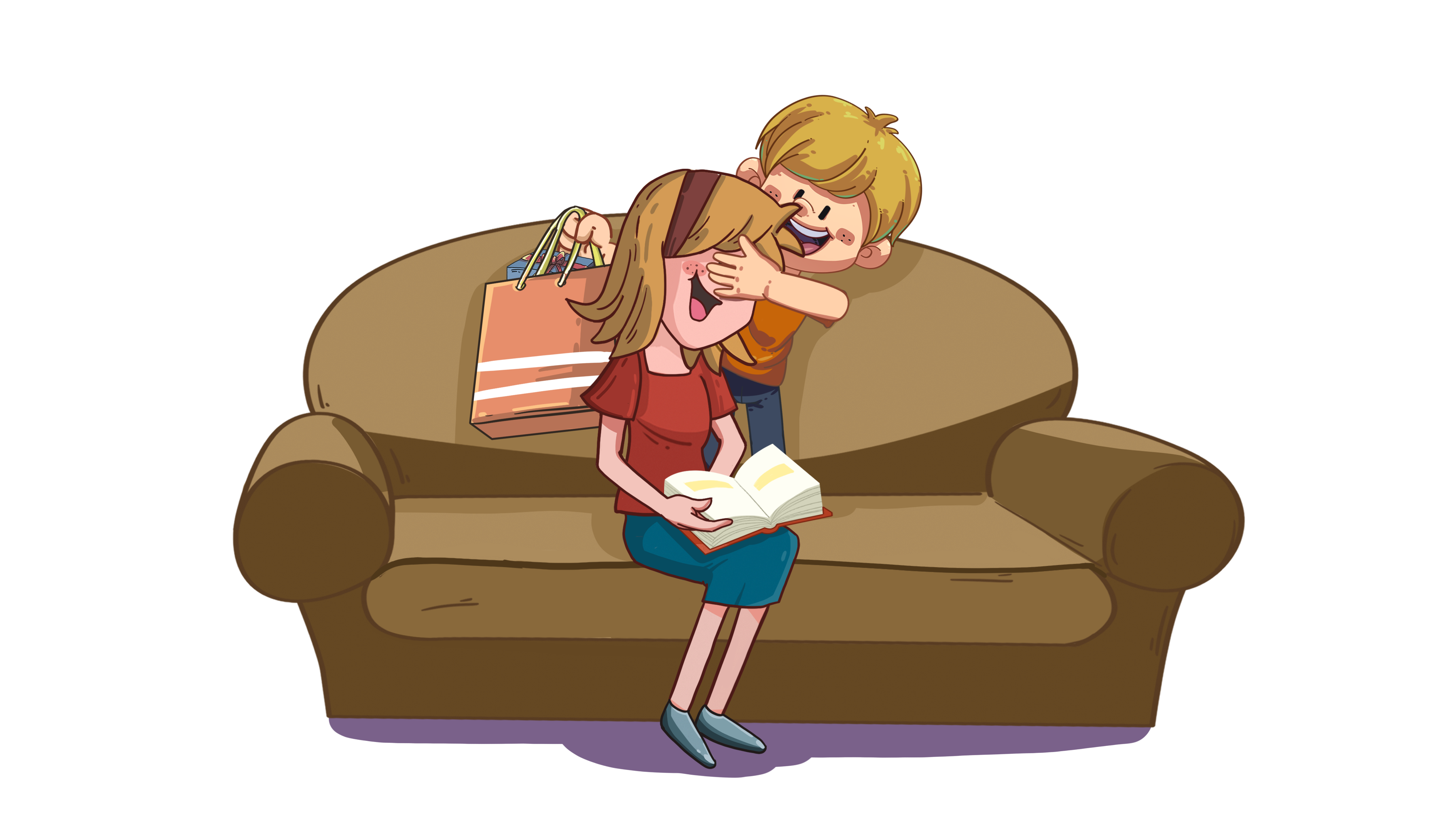 Picture Story Writing
Let’s write a picture story!
Directions: 
Create a story about how to give a surprise to your mom by drawing three pictures. 
Write a sentence for each picture.
Watch the post-class video about the writing task.
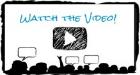 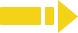 0:30
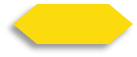 24/26
TG
LO: Review today’s lesson.
1. Guide Ss to review the phonics by asking Ss to read the words aloud. 
2. Guide Ss to review the words by inviting Ss to read and explain some of the words. 
3. Guide Ss to review the sentence structures by asking each S to make sentences with them.
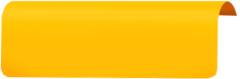 Review
Review
Let’s review!
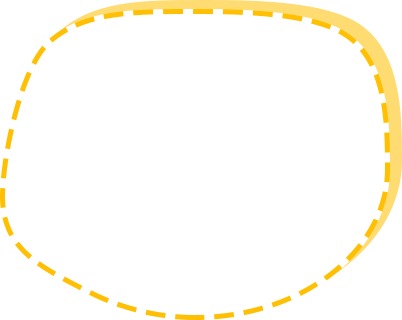 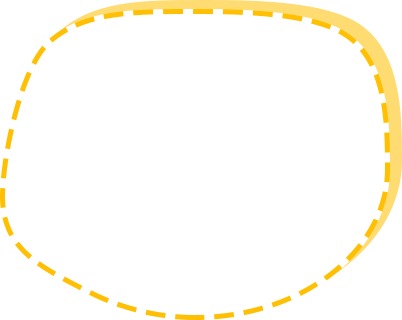 Phonics: 
maid/paid/laid/
hall/ball/wall
Sentence Structure:
_____ took part in _____.
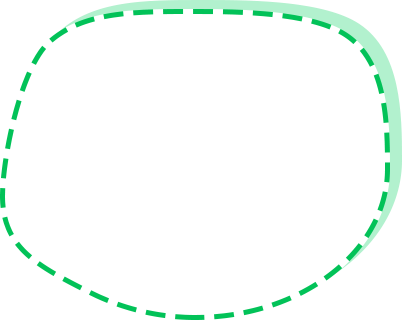 Vocabulary: 
first/sports/long jump/
spoon/blindfold/
surprise
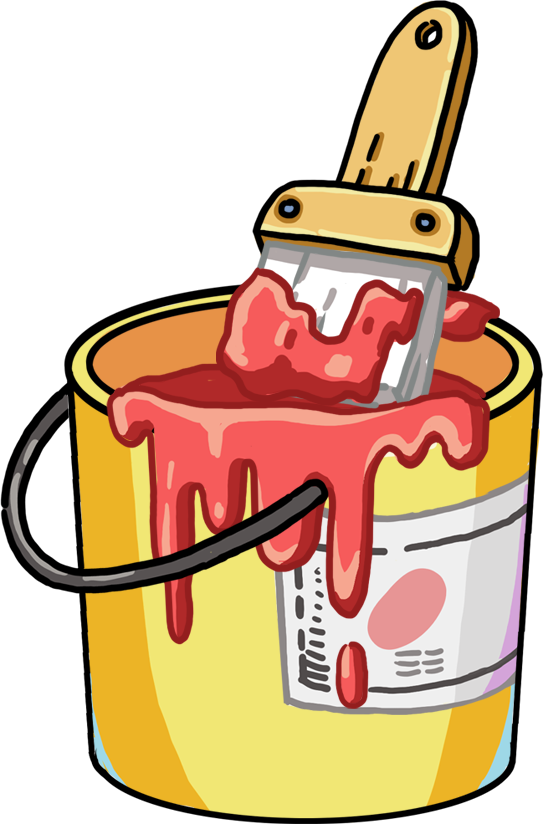 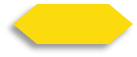 25/26
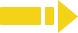 1:00
TG
LO: End the lesson and encourage Ss to perform better in the next class. 
1. Briefly comments on Ss. 
2. Say goodbye to students.
3. Ask Ss to preview the next lesson.
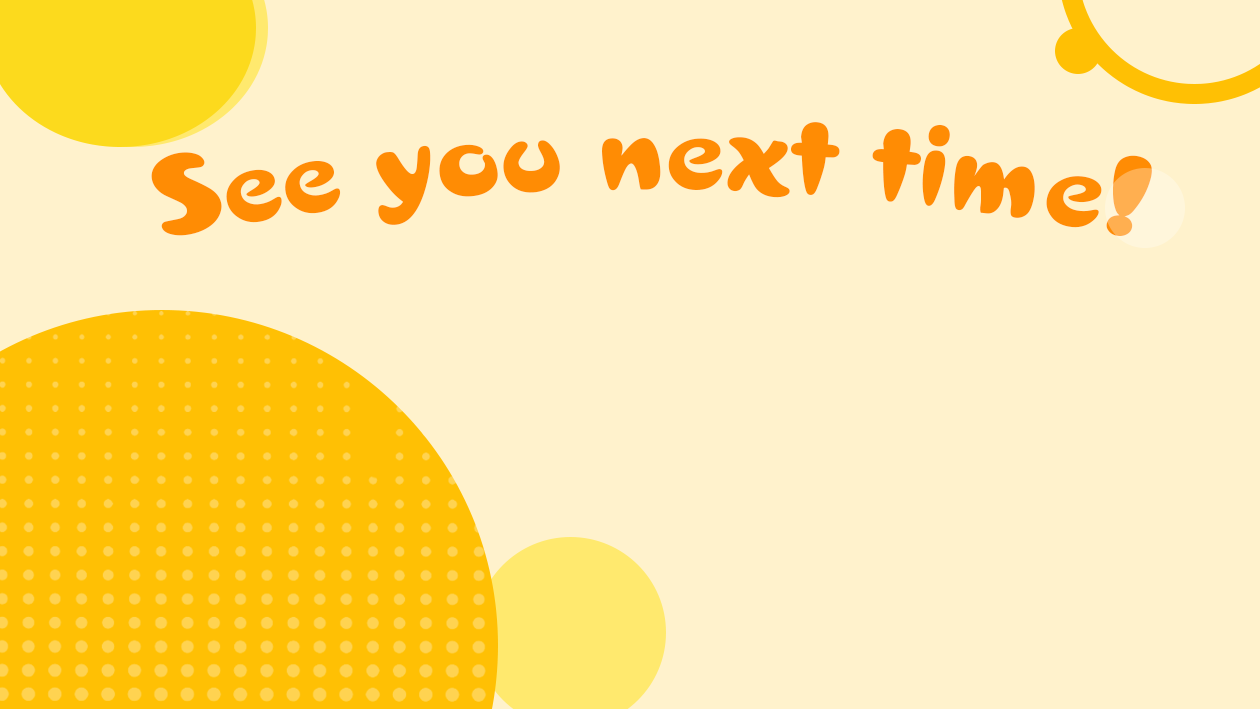 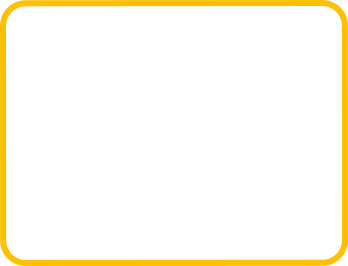 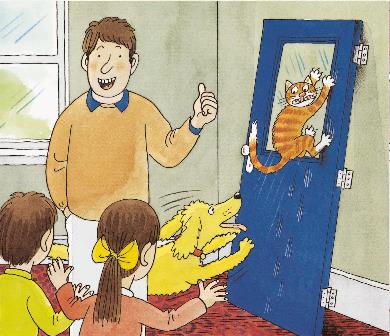 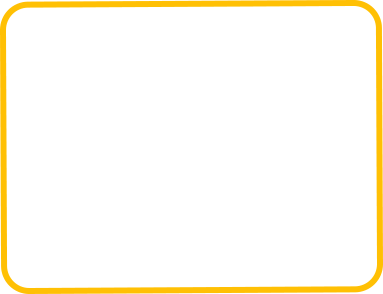 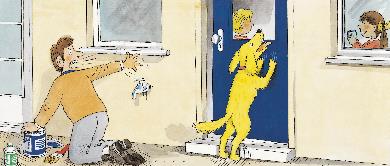